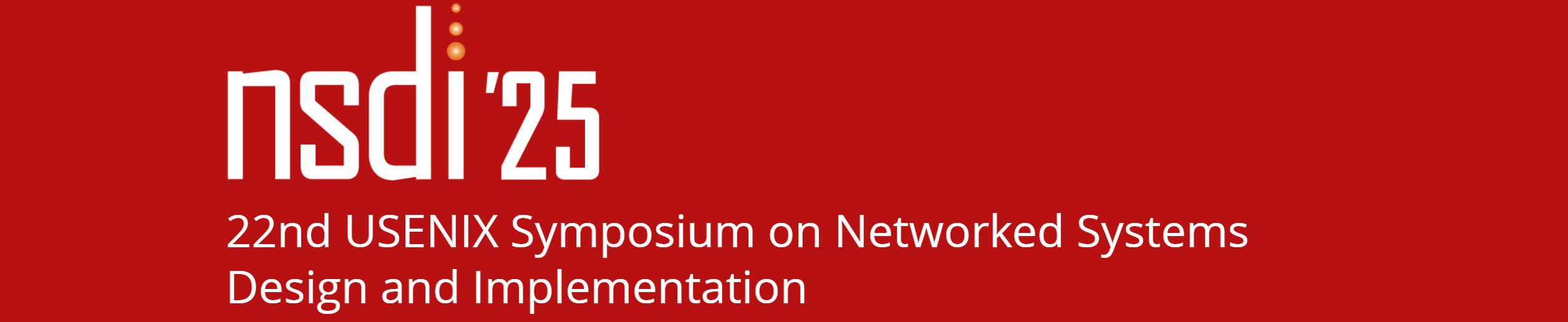 Dissecting and Streamlining the Interactive Loop of Mobile Cloud Gaming
Yang Li1, Jiaxing Qiu1, Hongyi Wang1, Zhenhua Li1, Feng Qian2, Jing Yang1, Hao Lin1,3, Yunhao Liu1, Bo Xiao4, Xiaokang Qin4, Tianyin Xu3
1
2
3
4
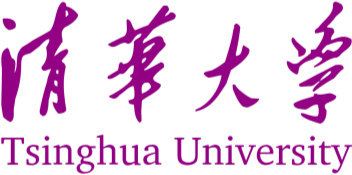 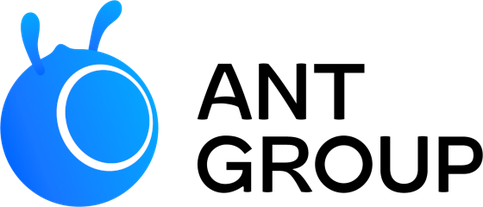 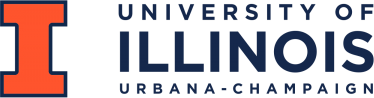 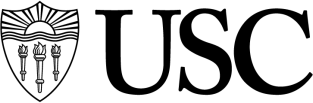 1
[Speaker Notes: Thanks for the introduction. Good afternoon everyone. I am Yang Li from Tsinghua University. Today I am giving a talk of our paper titled Dissecting and Streamlining the Interactive Loop of Mobile Cloud Gaming]
Cloud Gaming (CG) Apps are Emerging
CG enables high-quality gaming experiences on mid- to low-end devices






CG platforms have high performance requirements:
High media streaming bandwidth (10+ MBps), low interactive latency (<100 ms)
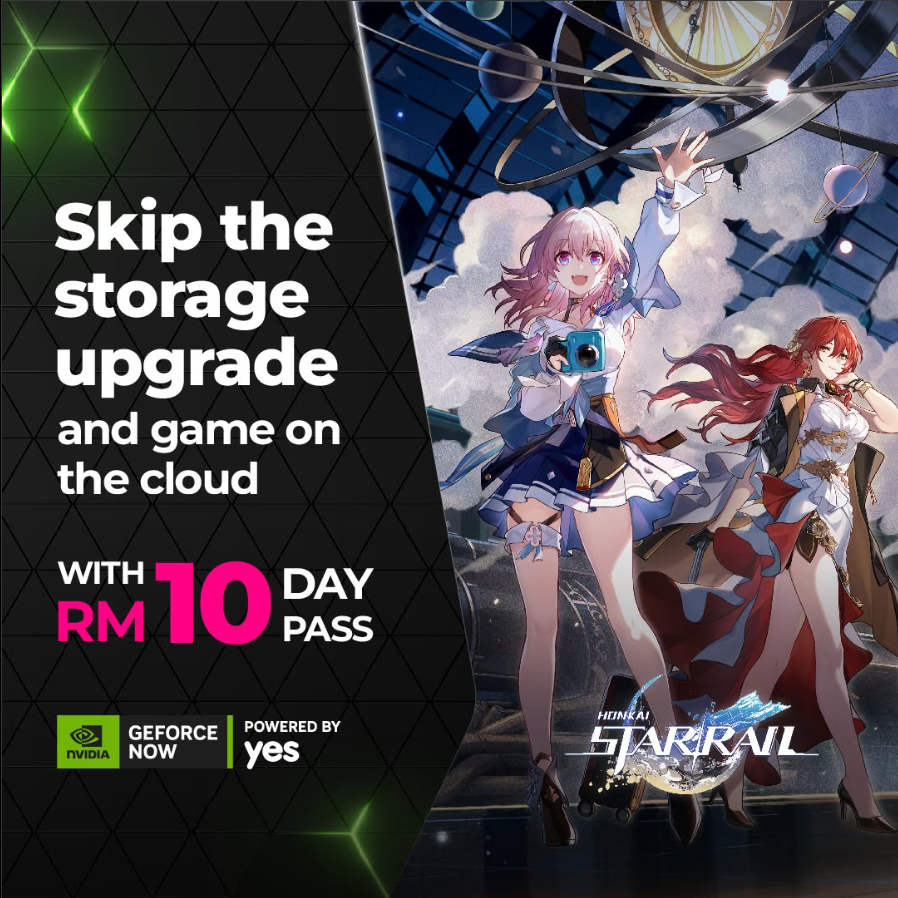 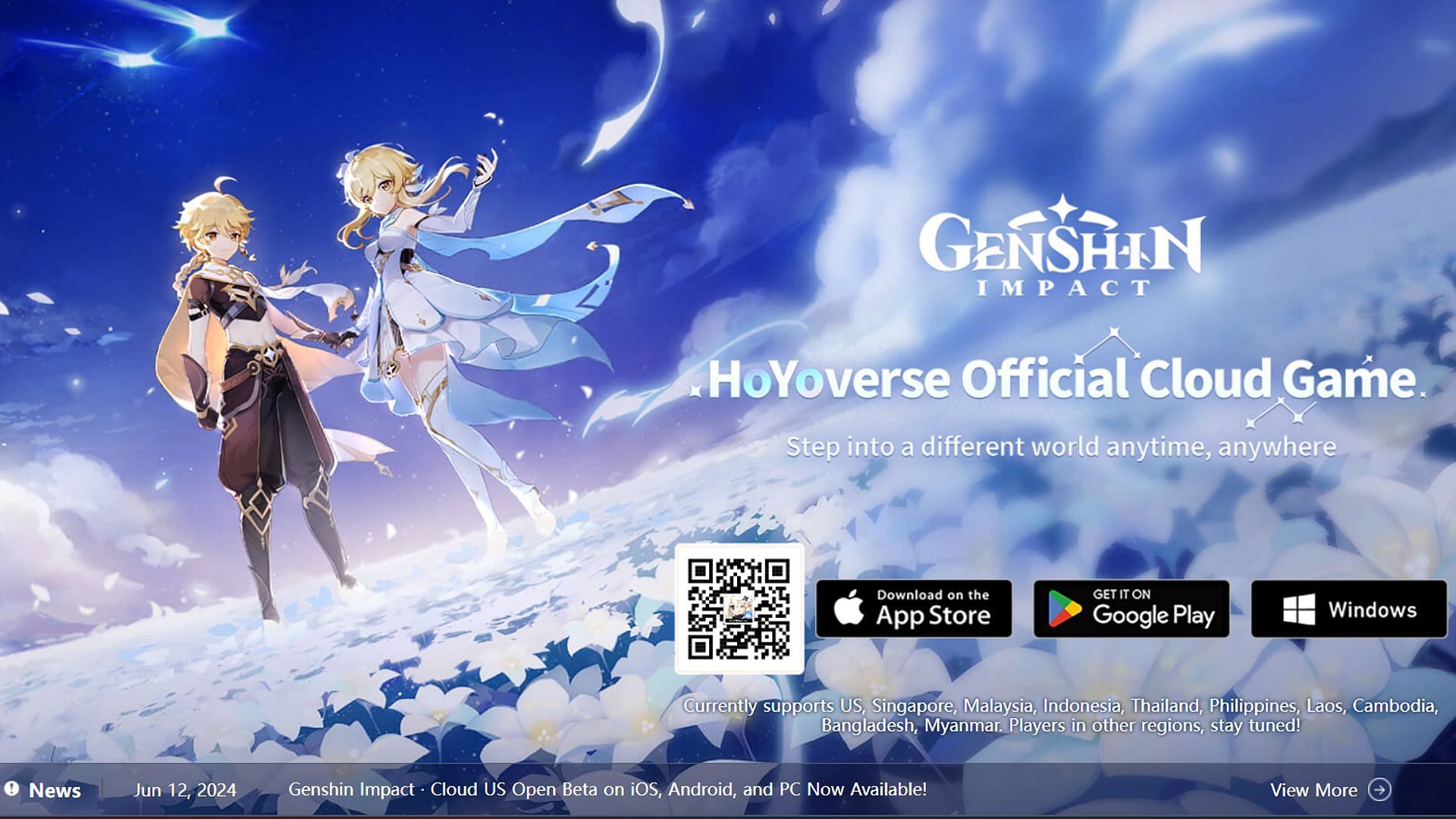 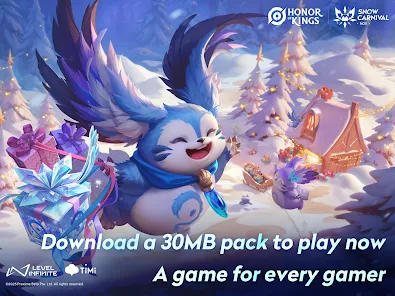 2
[Speaker Notes: Recent years have witnessed the emergence and prosperity of cloud gaming, which enables high-quality gaming experiences on mid- to low-end devices.
To achieve smooth gaming experiences, CG platforms are expected to provide users with a high media streaming bandwidth and a low interactive latency within ∼100 ms.]
Interactive Latency is the Key QoE Metric
Cloud Gaming Apps
Mobile Cloud Gaming (MCG): Cloud gaming for mobile games (e.g., COD Mobile)
Console Cloud Gaming (CCG): Cloud gaming for console games (e.g., GTA5)




Interactive Latency
The delay between a user-input action and when the game’s response to that action manifests at the client
CG’s interactive latency has not been well understood
It is more than network latency due to the complexity of cloud-side processing
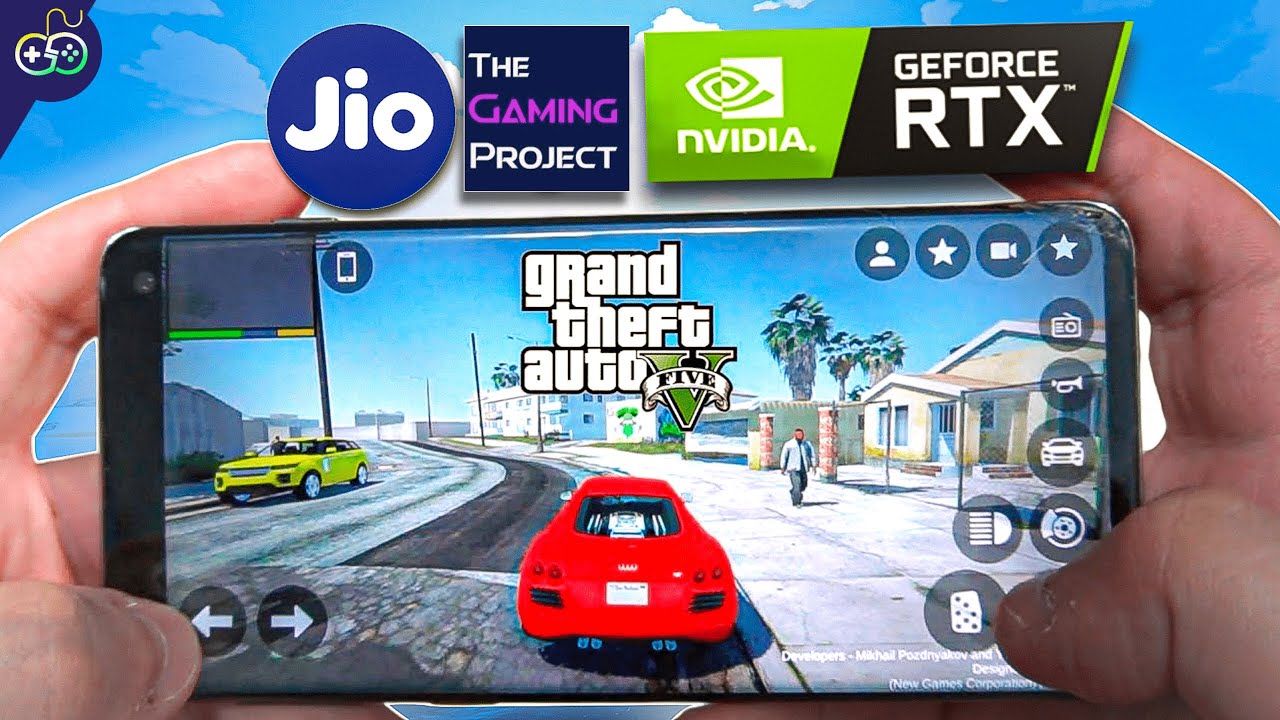 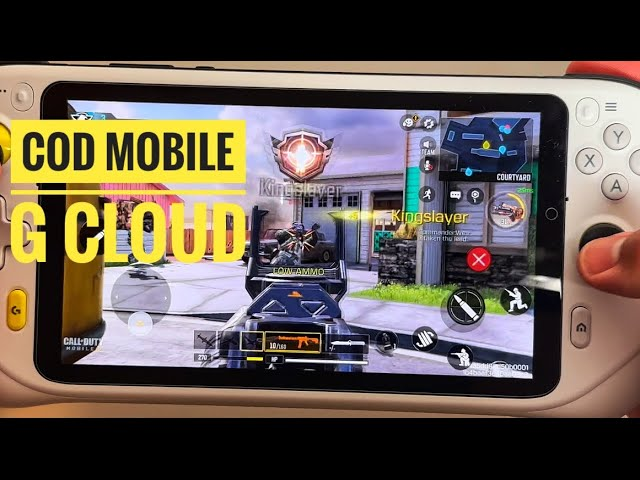 MCG
CCG
3
[Speaker Notes: Here interactive latency is the delay between a user-input action and when the game’s response to that action manifests at the client.
Obviously, it is the key metric of cloud gaming apps‘ quality of experience.
Actually, cloud gaming apps can be divided into two categories, one is cloud gaming for mobile games like COD Mobile, we call it Mobile Cloud Gaming or MCG for short,
the other one is cloud gaming for console games like GTA5, we name it console cloud gaming or CCG for short.
Currently CG’s interactive latency has not been well understood by both the community and the industry.
It is more than network latency due to the complexity of cloud-side processing.]
Understanding the Status Quo of CG’s QoE
CG involves UE, network, cloud
Commercial platforms are closed-source
Open-source solutions lack representativeness
How to measure interactive latencies of commercial CG platforms at scale?
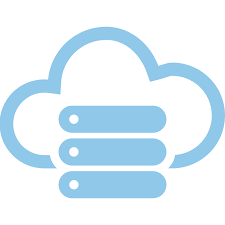 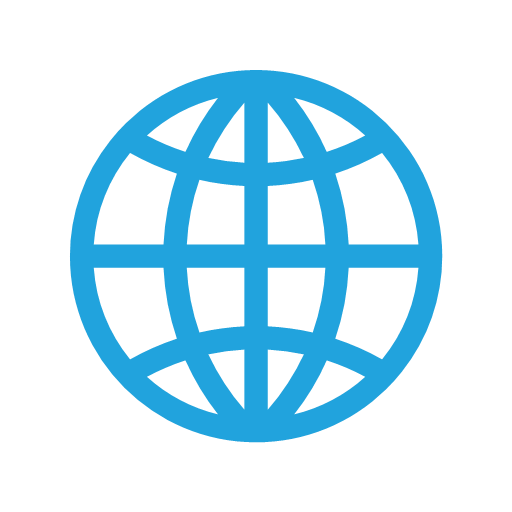 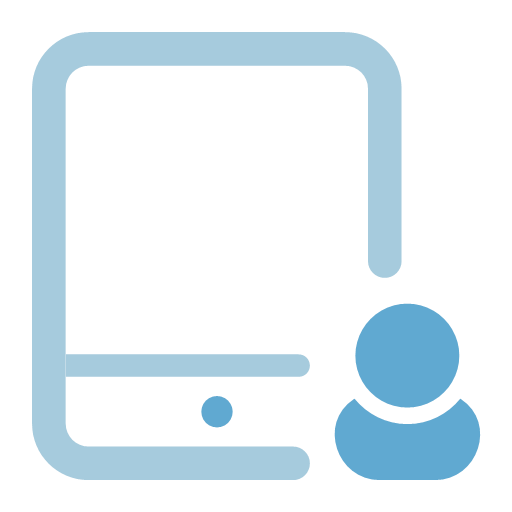 4
[Speaker Notes: To understand the status quo of CG’s QoE, it is necessary to accurately measure the interactive latencies of commercial CG platforms.
However, it is quite challenging, given that CG involves complex interactions among multiple agents including User equipments, network and cloud servers.
Besides, almost all commercial platforms are closed-source, and open-source solutions often lack representativeness.]
Understanding the Status Quo of CG’s QoE
Measurement from the outside in a record-and-recognize approach
CG involves UE, network, cloud
Commercial platforms are closed-source
Open-source solutions lack representativeness
How to measure interactive latencies of commercial CG platforms at scale?
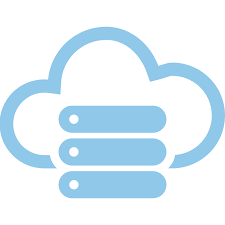 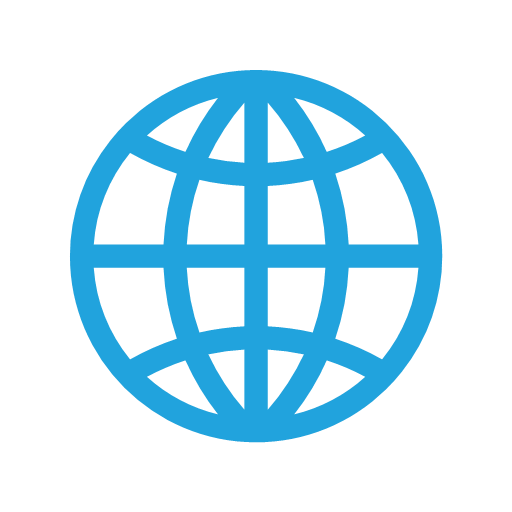 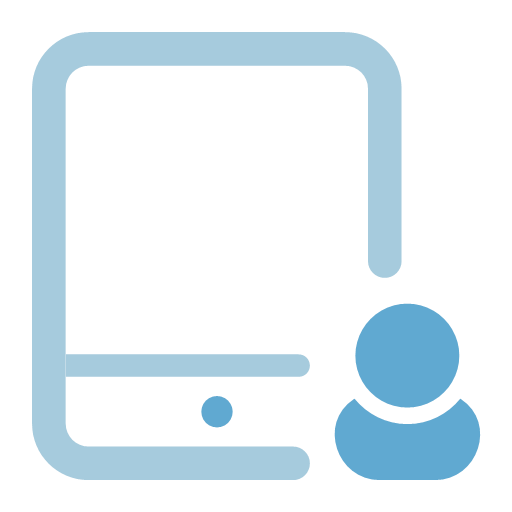 5
[Speaker Notes: Given the above concerns, we measure the interactive latency of a platform from the outside in a record-and-recognize approach]
Interactive Latency Measurement
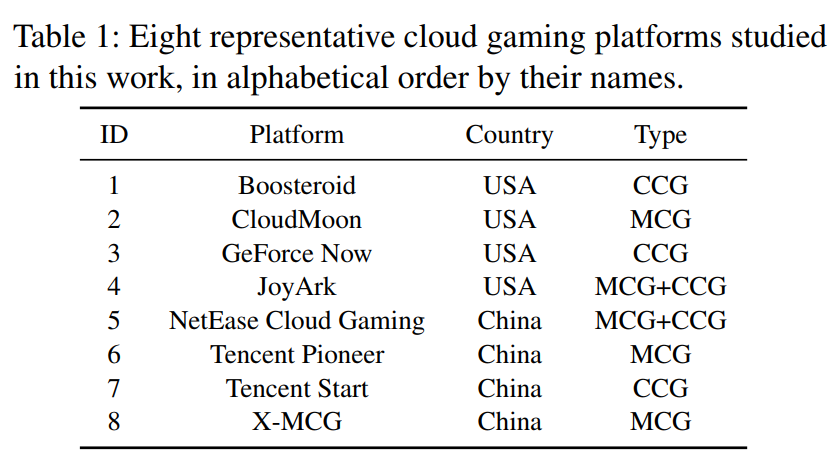 Target Platforms
8 representative CG platforms
3 support MCG alone, 3 support CCG alone
2 support both
6
[Speaker Notes: As listed, we study 8 representative cloud gaming platforms that are popular in either the USA or China, using 100 mobile devices geo-distributed in both countries.
Among them, three are CCG platforms, three are MCG platforms, and two support both.]
Interactive Latency Measurement
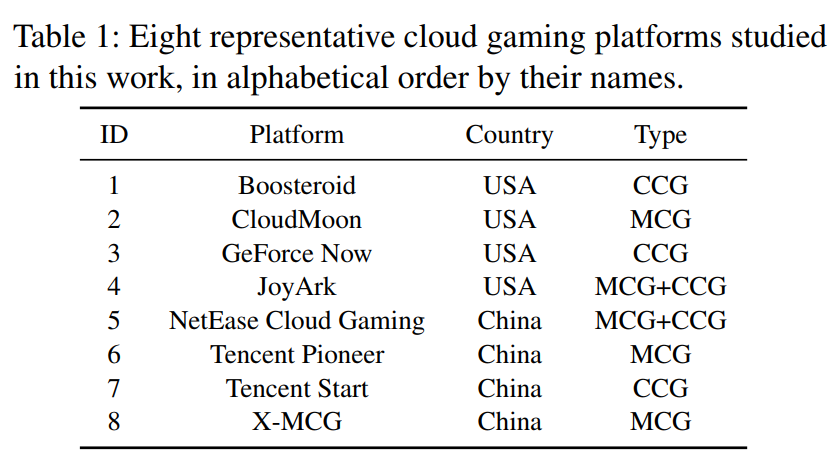 Target Platforms
8 representative CG platforms
3 support MCG alone, 3 support CCG alone
2 support both

Methodology – Interactive latency
Record: 
2 high-frame-rate cameras
2000FPS, front and side views
Specific interaction patterns
UE Screen
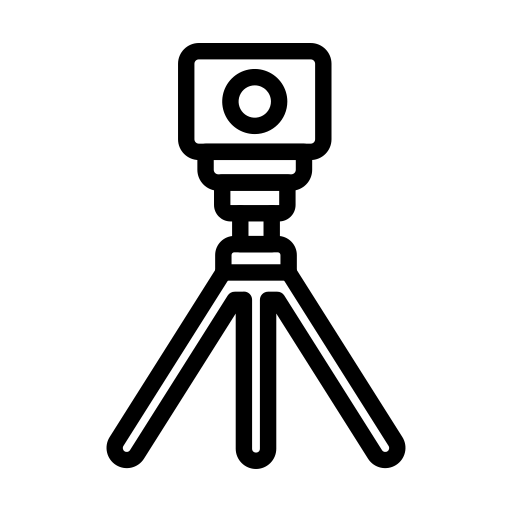 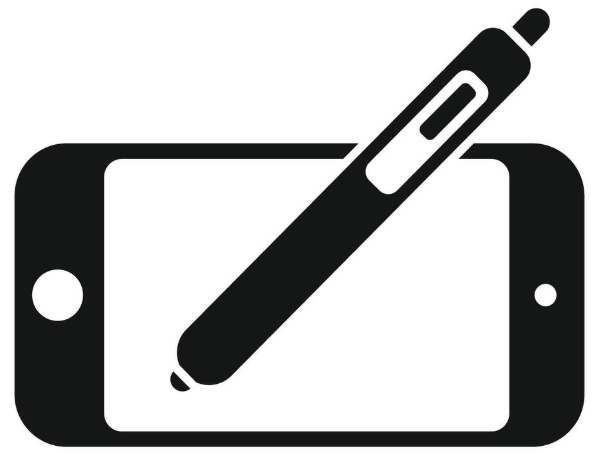 Side
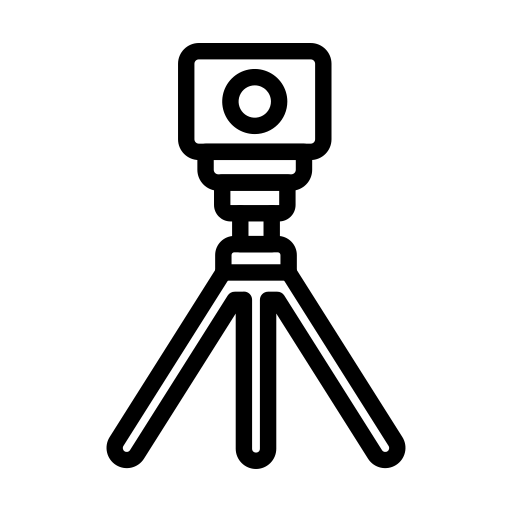 7
Front
[Speaker Notes: To conduct measurement, we first use high-speed cameras to record videos of user interactions with games with an ultra-high frame rate of 2000 FPS and Full-HD resolution.
We position 2 cameras in front of and at the side of the device screen respectively, so that both user actions and visual game contents can be clearly observed.
We select specific interaction patterns for each game, e.g., invoking game menus, changing views, and touching in-game buttons.They are performed with styluses instead of fingers to ease detection.]
Interactive Latency Measurement
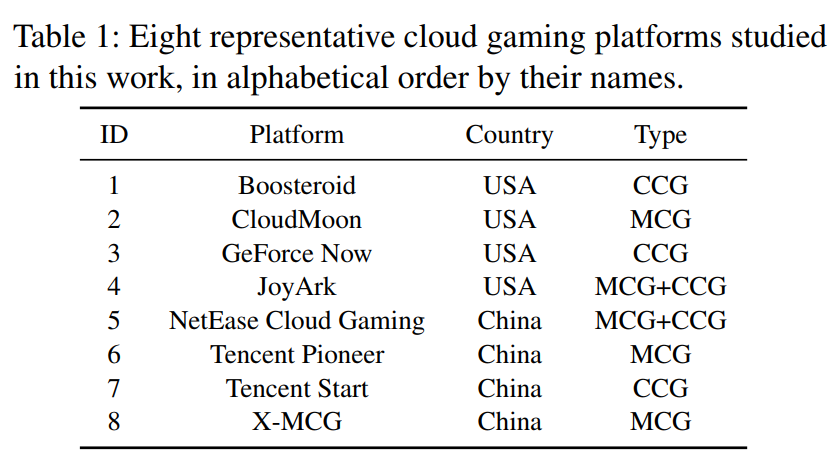 Target Platforms
8 representative CG platforms
3 support MCG alone, 3 support CCG alone
2 support both

Methodology – Interactive latency
Record: 
2 high-frame-rate cameras
2000FPS, front and side views
Specific interaction patterns
Recognize:
Segmentation Anything Model (SAM)
Measurement error: up to 2 frames (~ 1 ms)
UE Screen
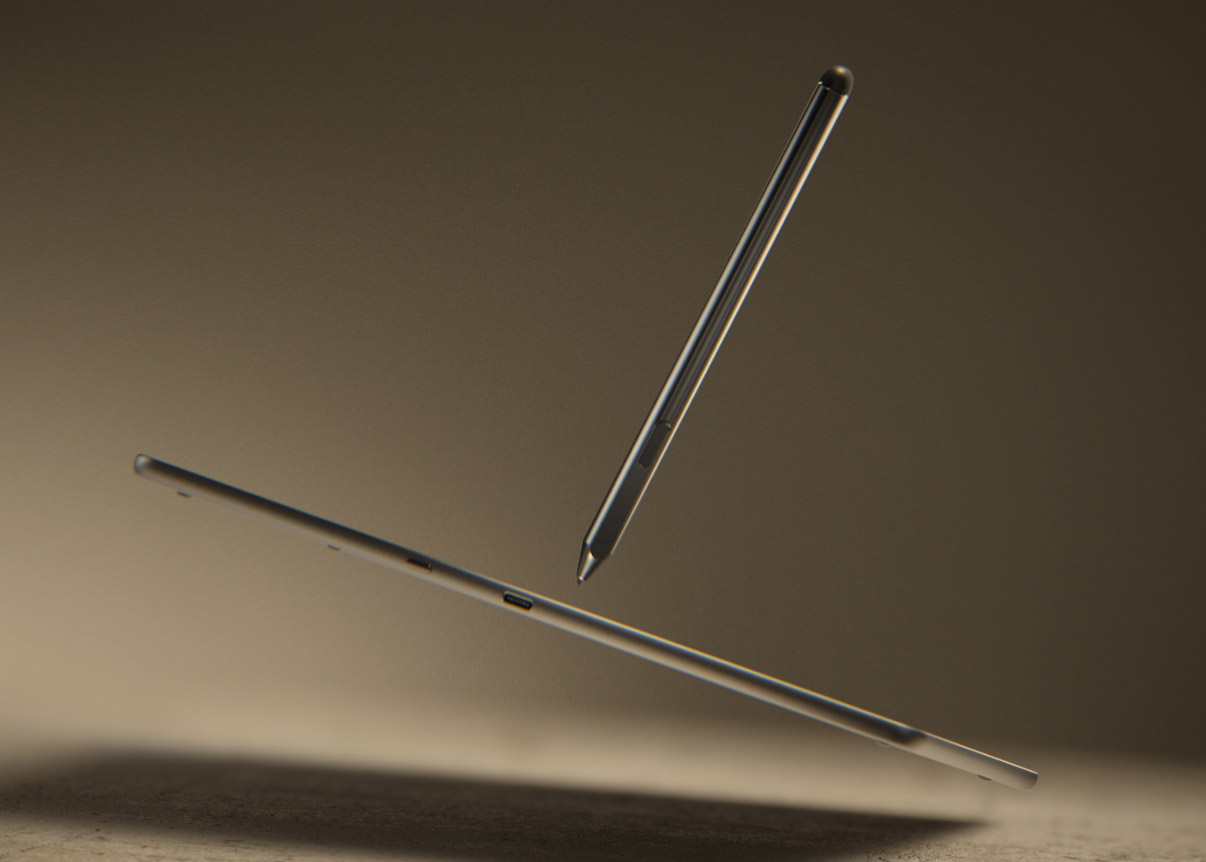 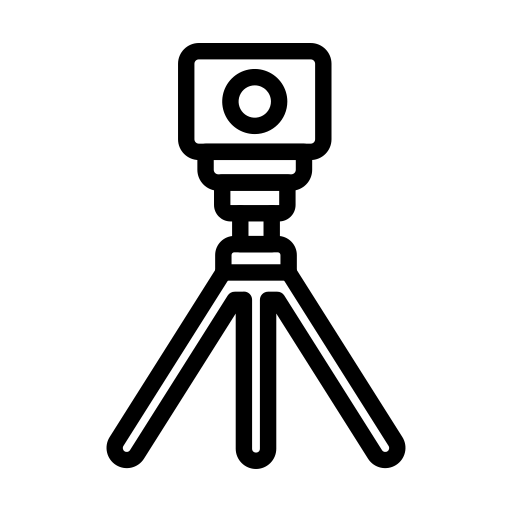 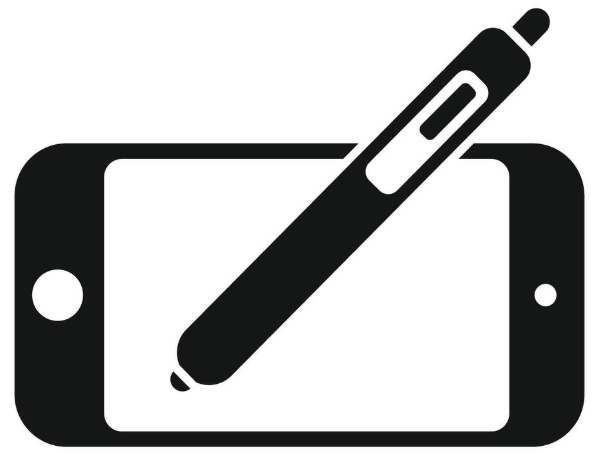 Side
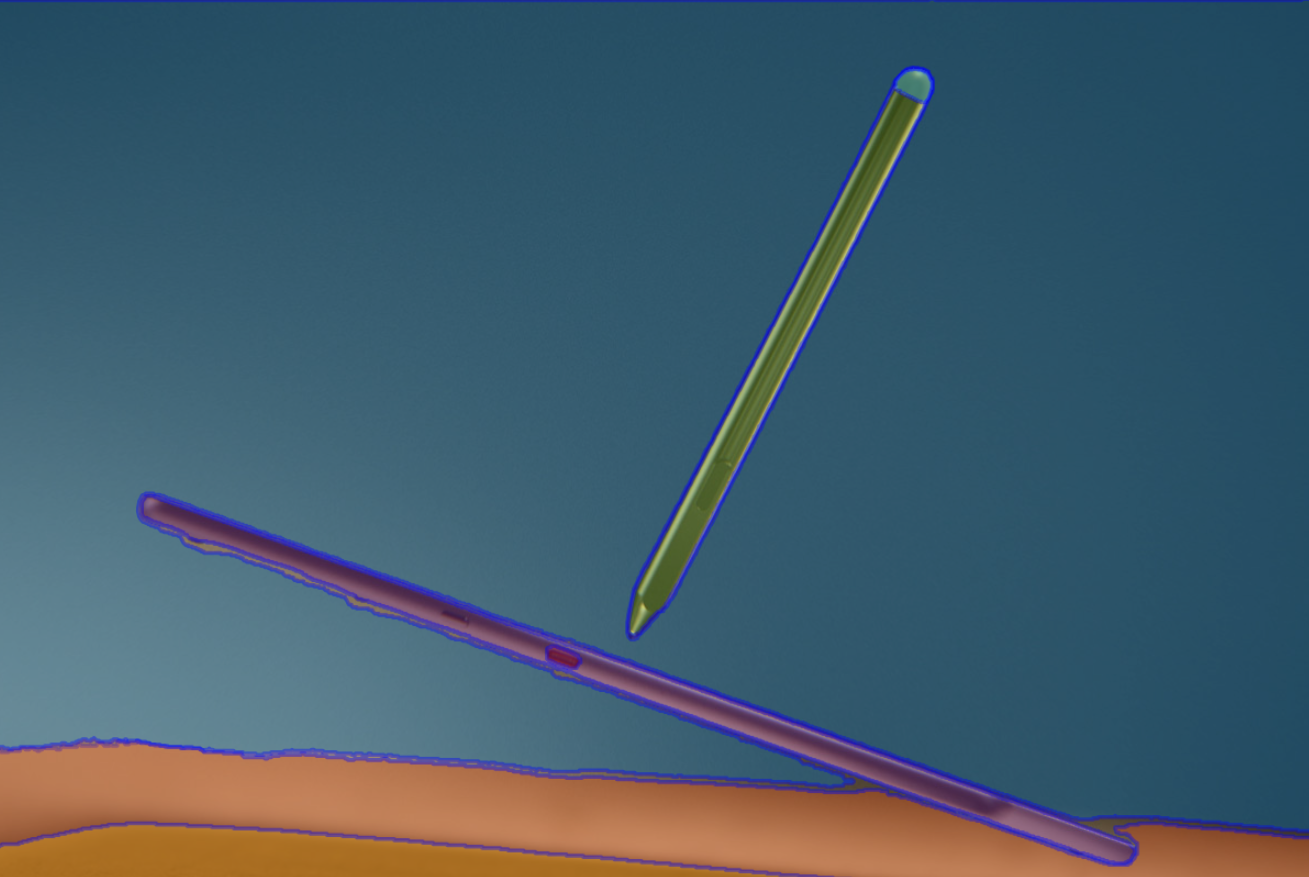 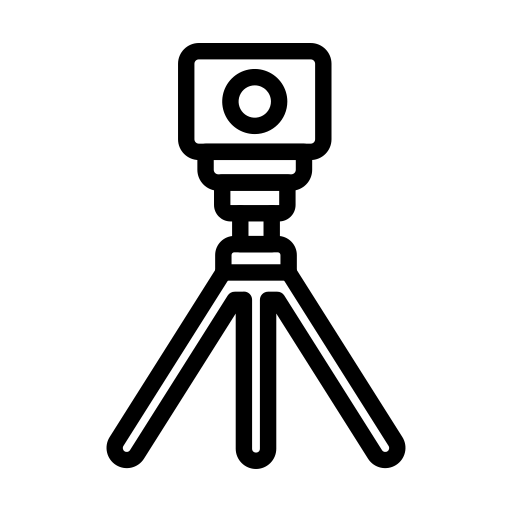 8
Object Segmentation
Front
[Speaker Notes: After recording, we examine each frame with the Segmentation Anything Model to detect and track objects in the frames.
In this way, we can recognize the starting and ending timestamps of a user interaction.
Then the measured interactive latency is calculated as the difference between the two timestamps.]
Interactive Latency Measurement
Methodology – Other metrics
Network latency
On-screen widgets presenting real-time metrics of the platform app
Downlink bandwidth
Lightweight Android API: NetworkStatsManager.querySummaryForDevice() 



Dataset
We conduct a month-long measurement (2023.5) and record 2w+ valid traces
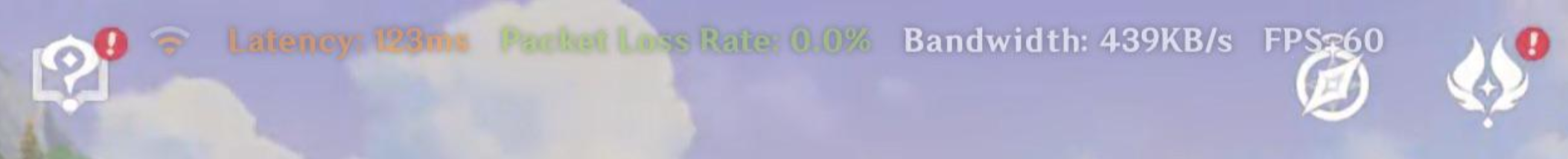 An example from “Genshin Impact · Cloud”
9
[Speaker Notes: Further, we are curious about the network impact on the interactive latency since this is what common users are the most concerned with.
To address the concern, almost all the commercial cloud gaming platforms have on-screen widgets presenting the real-time network latency (via their client apps), which greatly facilitates our recording the network latency.
Since a low network bandwidth can also lead to high interactive latency, we periodically record the downlink bandwidth with a lightweight Android API in the meantime.
Finally, we obtain over 20,000 valid records, which reveal quite a few surprising results.]
Key Measurement Findings
The interactive latency of today’s MCG cannot meet user requirements (<100 ms)
All MCG platforms suffer from unsatisfactory interactive latencies (112-403 ms)
In contrast, in 35% cases interactive latencies of CCG stay below 100 ms
Even the fastest MCG platform (X-MCG) is slower than the slowest CCG one (JoyArk)
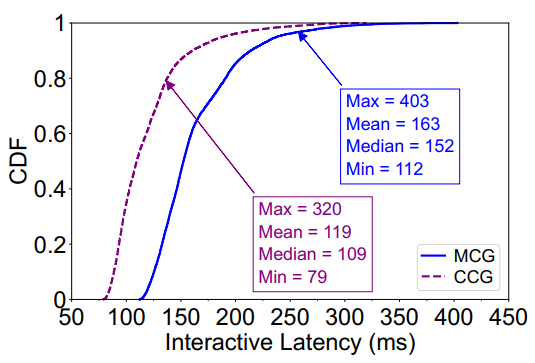 10
[Speaker Notes: First, we find that the interactive latency of today’s MCG cannot meet user requirements.
All the studied MCG platforms suffer from unsatisfactory interactive latencies, while the performance of CCG platforms is much better.]
Key Measurement Findings
The interactive latency of today’s MCG cannot meet user requirements (<100 ms)
All MCG platforms suffer from unsatisfactory interactive latencies (112-403 ms)
In contrast, in 35% cases interactive latencies of CCG stay below 100 ms
Even the fastest MCG platform (X-MCG) is slower than the slowest CCG one (JoyArk)
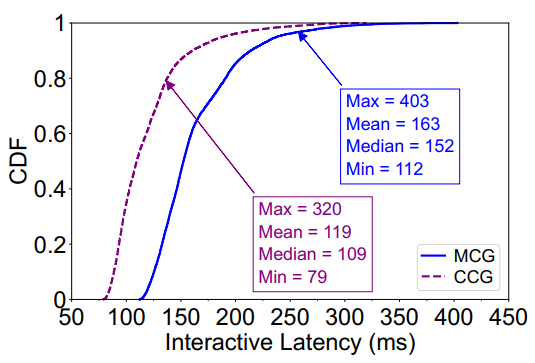 Implication: MCG’s processing logic is more complex than CCG
CCG: hardware-assisted virtualization like SR-IOV
MCG: para-virtualized GPU with additional virtualization logic
Reason: poor driver support of desktop GPUs in mobile OSes
11
[Speaker Notes: We attribute the above to the more complex processing logic of MCG compared with CCG, that is, the mobile OS virtualization specially required by MCG.
Given the poor driver support of desktop GPUs in mobile OSes, there exists a gap in rendering performance between CCG and MCG backends.]
Key Measurement Findings
Network latency is not the performance bottleneck
Most of the excessive MCG latency is not attributed to the network
No matter which RAT is used, the network latency (averaging 24-31 ms) only takes up a small portion (averaging 15-25%) of the interactive latency
Low network latency -> geo-distributed cloud/edge servers
In 81% of the valid records, the user device lies in the same city as the cloud/edge server
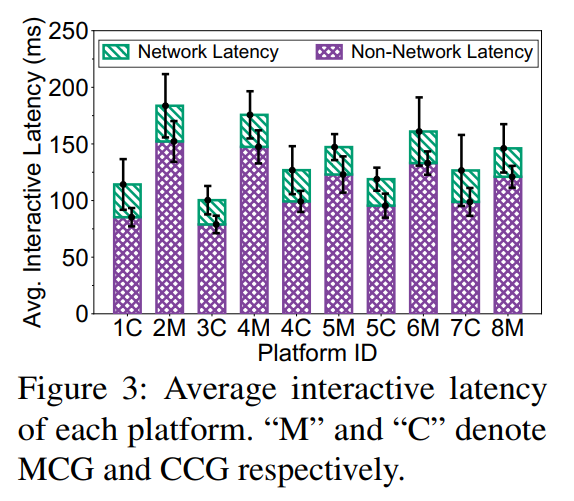 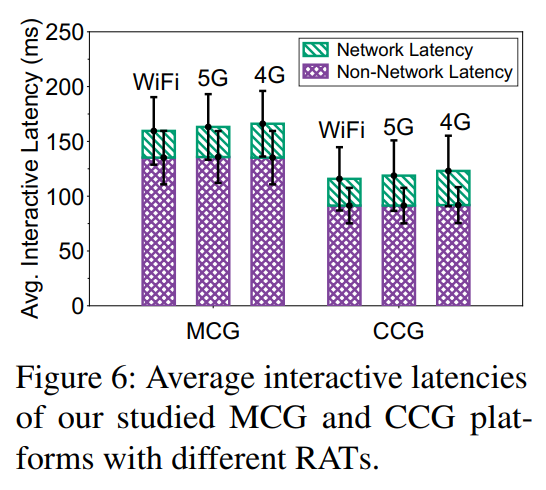 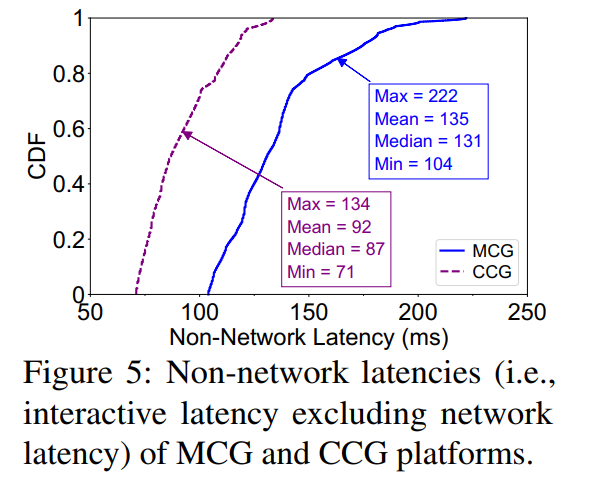 12
[Speaker Notes: Second, contrary to most users’ common beliefs, most of the excessive MCG latency is not attributed to the network, as shown in the figures.
More in detail, no matter which RAT is used, the network latency only takes up a small portion of the interactive latency.
The network latency is pretty low in most cases, because all our studied platforms have deployed geo-distributed cloud servers across either the USA or China.]
Key Measurement Findings
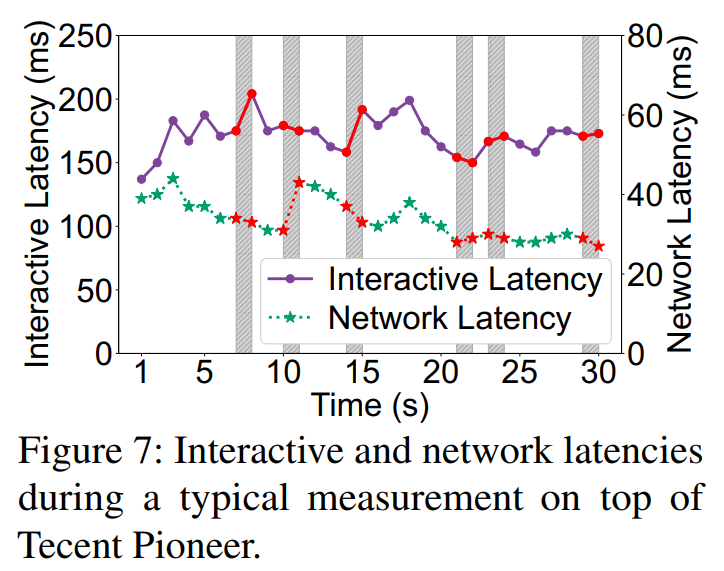 A lower network delay does not necessarily translate to a better interactive latency
Common wisdom: positive correlation
In a non-trivial portion (13%) of our measurements: negative correlation
13
[Speaker Notes: Besides, we observe that a lower network delay does not necessarily translate to a better interactive latency.]
Key Measurement Findings
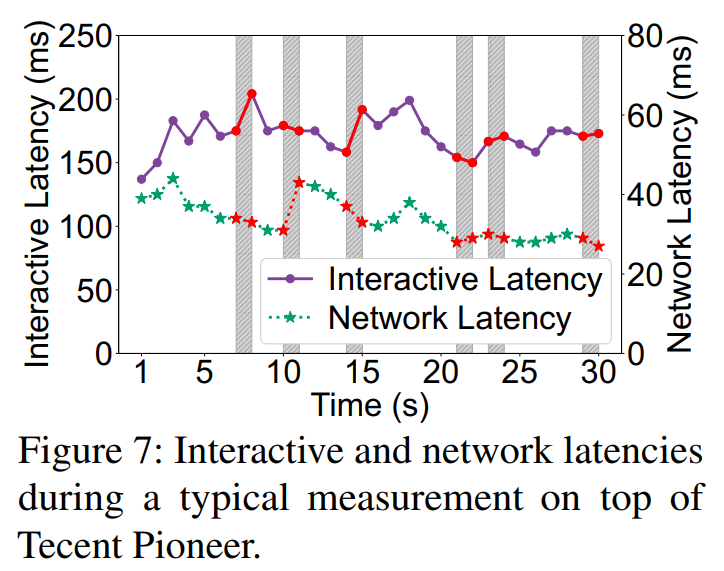 A lower network delay does not necessarily translate to a better interactive latency
Common wisdom: positive correlation
In a non-trivial portion (13%) of our measurements: negative correlation
MCG platforms possess sufficient scalability to serve diverse user request workloads
There is no significant difference between interactive latencies during peak hours (12:00 – 21:00) and non-peak hours (00:00 – 12:00, 21:00 – 24:00)
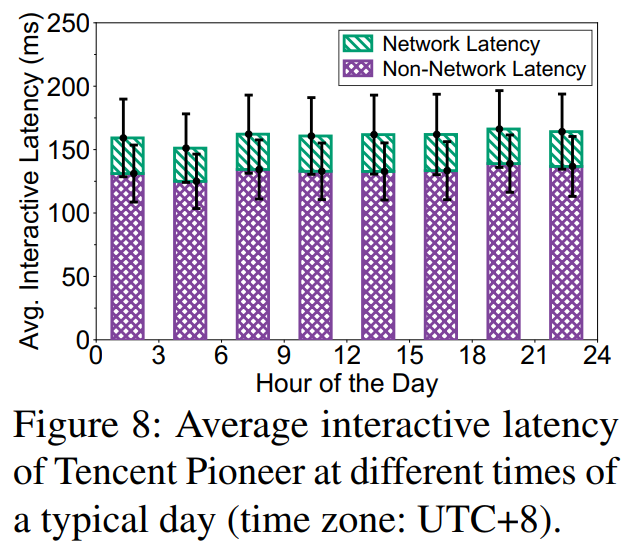 14
[Speaker Notes: And regarding user request workload, we find that there is no significant difference between the interactive latencies during peak hours and non-peak hours, revealing that today’s MCG platforms possess sufficient scalability to serve a fluctuating user request workload.]
Key Measurement Findings
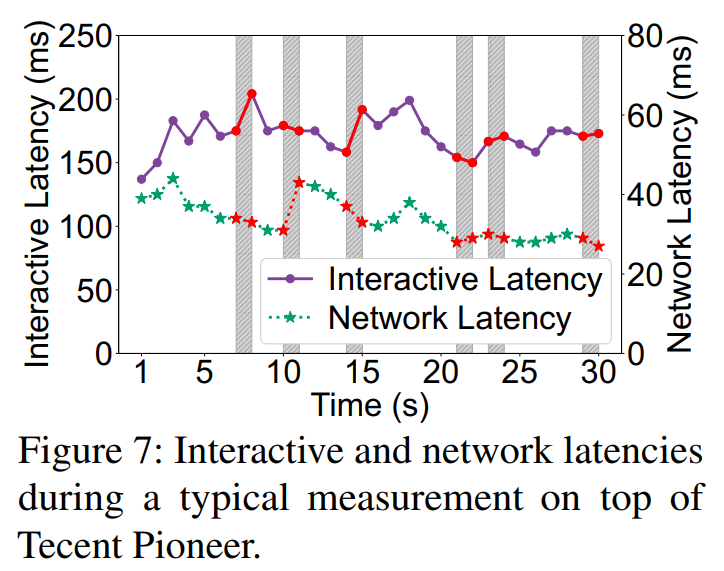 A lower network delay does not necessarily translate to a better interactive latency
Common wisdom: positive correlation
In a non-trivial portion (13%) of our measurements: negative correlation
MCG platforms possess sufficient scalability to serve diverse user request workloads
There is no significant difference between interactive latencies during peak hours (12:00 – 21:00) and non-peak hours (00:00 – 12:00, 21:00 – 24:00)
The resource allocation strategies of MCG platforms might be unbalanced
On all MCG platforms, simple 2D games with light rendering workloads suffer from higher interactive latencies (10% on average) compared with graphics-intensive 3D games
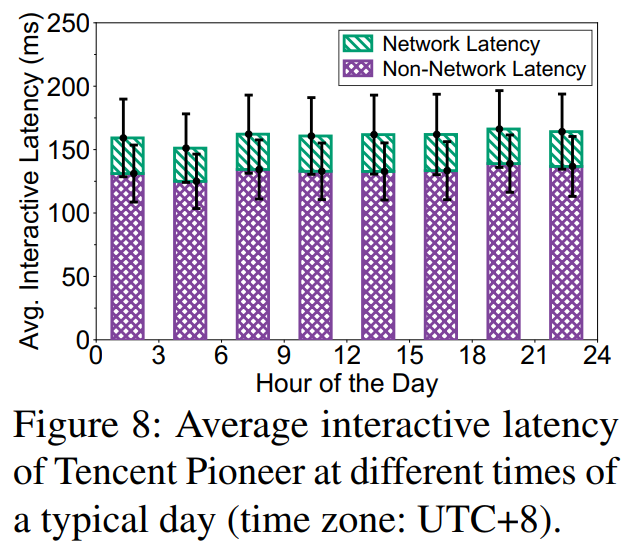 15
[Speaker Notes: As for the game workload, we note that on all MCG platforms, simple 2D games with light rendering workloads suffer from higher interactive latencies compared with graphics-intensive 3D games.
According to existing documents of some MCG platforms, we suspect that this might be owing to unbalanced resource allocation strategies.]
Diagnosing MCG’s Undesirable Interactive Latency
Mobile Graphics Pipeline
The Android graphics pipelines consist of multiple stages due to diverse needs for graphics
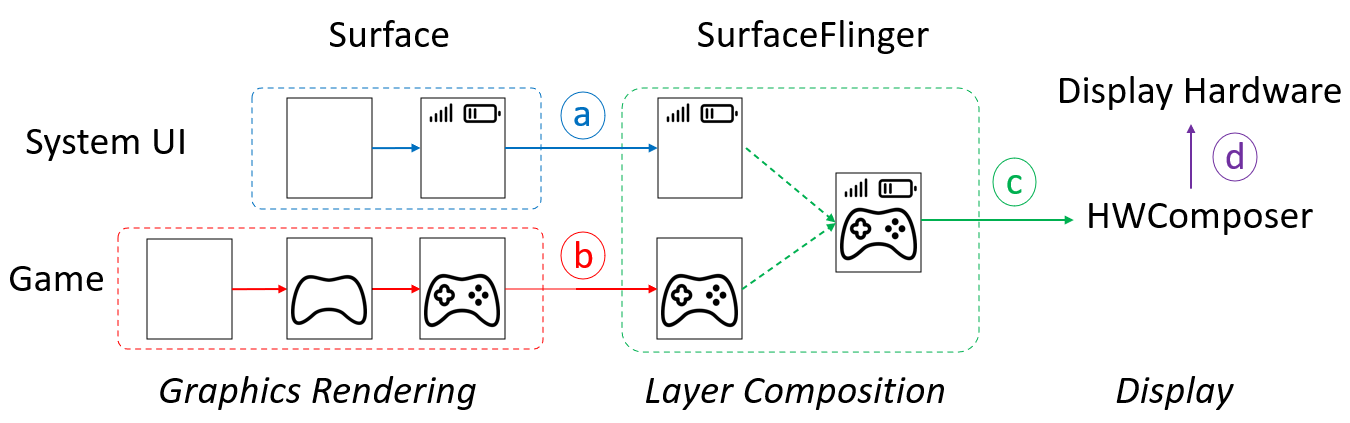 16
[Speaker Notes: To discover the root causes behind the above observations, we first explore the mobile graphics pipeline.
The graphics pipelines of mobile OSes consist of multiple stages due to the users’ diverse needs for graphics; each stage performs its unique functionality.
When a game is played on an Android device, for instance, the game is typically the beginning of the graphics pipeline.
The game performs graphics rendering by writing its contents into a frame from a buffer queue termed Surface.
At the same time, other system apps like the system UI may render contents into their own Surfaces.
Various Surfaces are connected to a compositor called SurfaceFlinger, whose job is to merge the contents of individual Surface layers into one or more graphic frames for display.
The composited result is then sent to the Hardware Composer module, which submits the contents to the actual display hardware.]
Diagnosing MCG’s Undesirable Interactive Latency
Mobile Graphics Pipeline
The Android graphics pipelines consist of multiple stages due to diverse needs for graphics
Stages a, b, c, d usually work in their own paces
If their paces are not correctly synchronized, screen tearing occurs
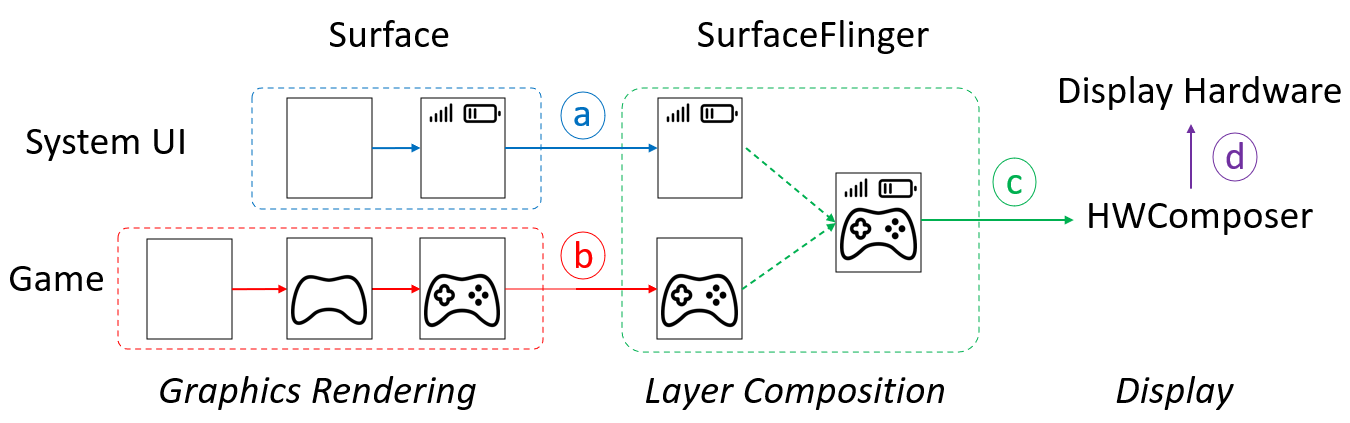 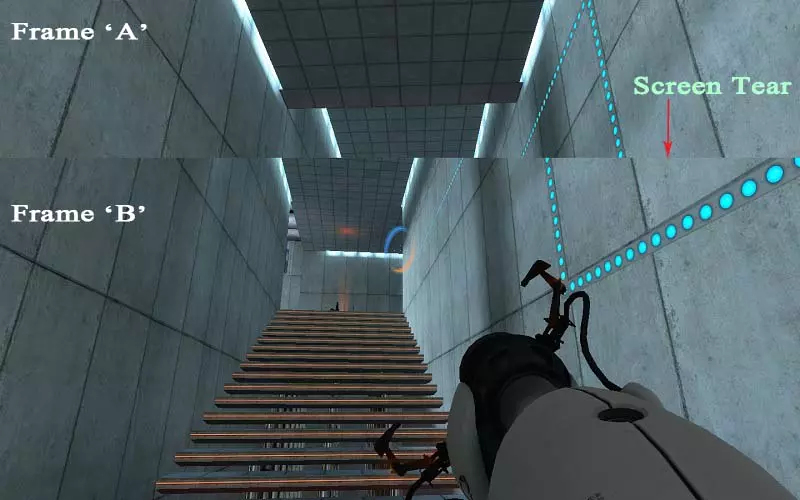 Screen Tearing
17
[Speaker Notes: It is worth noting that the stages usually work in their own paces, which can cause frame access issues.
For example, while SurfaceFlinger regularly conducts Layer Composition at the refresh rate of the display, the pace of game rendering can be rather uncertain.
When the game delivers a new frame to SurfaceFlinger while it is compositing, the composited result may contain portions of multiple game frames, leading to the screen tearing problem.]
Diagnosing MCG’s Undesirable Interactive Latency
Mobile Graphics Pipeline (example: Stage c to d)
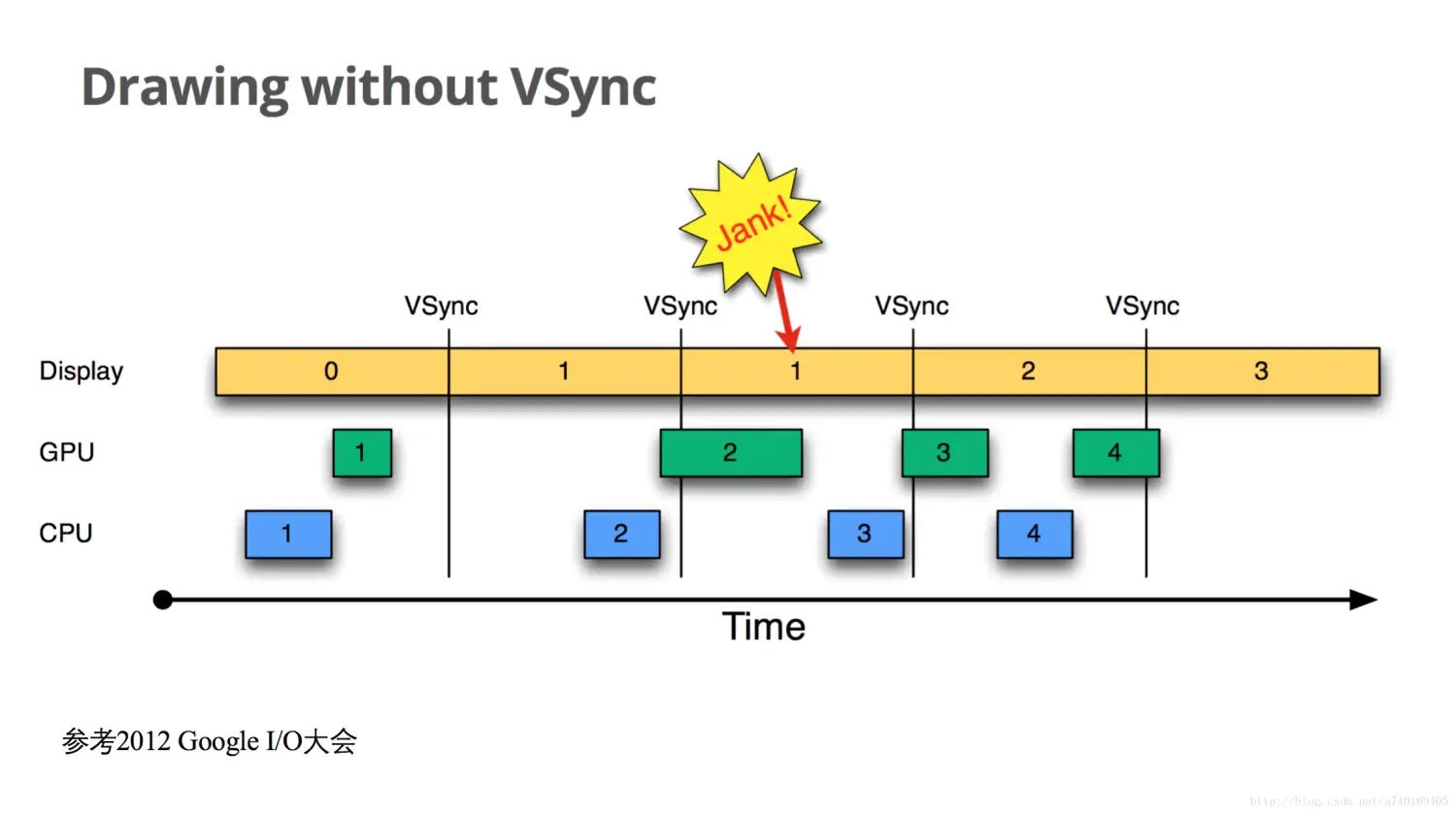 18
[Speaker Notes: To address screen tearing, modern mobile OSes typically adopt the VSync mechanism.
This figure presents an example of the pipeline from stage c to stage d before Android 4.1, where frames are displayed with VSyncs but drawing is processed without VSync. 
In the first iteration, the screen displays frame 0, at which time the CPU and GPU render frame 1 and finish before the screen displays the next frame.
Because of the timely rendering, the buffer is swapped after frame 0 is displayed, which is after the 1st VSync, and then frame 1 is displayed normally in the second iteration.
Then frame 2 starts processing, which is not until just before the upcoming second VSync.
When the second VSync comes, the buffer is not swapped because frame 2 is not ready so frame 1 is still displayed.
This situation is named “Jank” by Android developers, which means a frame drop occurs.
We can see that when frame 2 is ready, it is not displayed immediately, but waits for the next VSync to perform a buffer swap before displaying it.
In this way, screen tearing can be avoided but the uncertain drawing paces cause frequent frame drops.]
Diagnosing MCG’s Undesirable Interactive Latency
VSync: a classic access control mechanism for the graphics pipeline
Frame production is driven by the signaling of VSync events to avoid janks
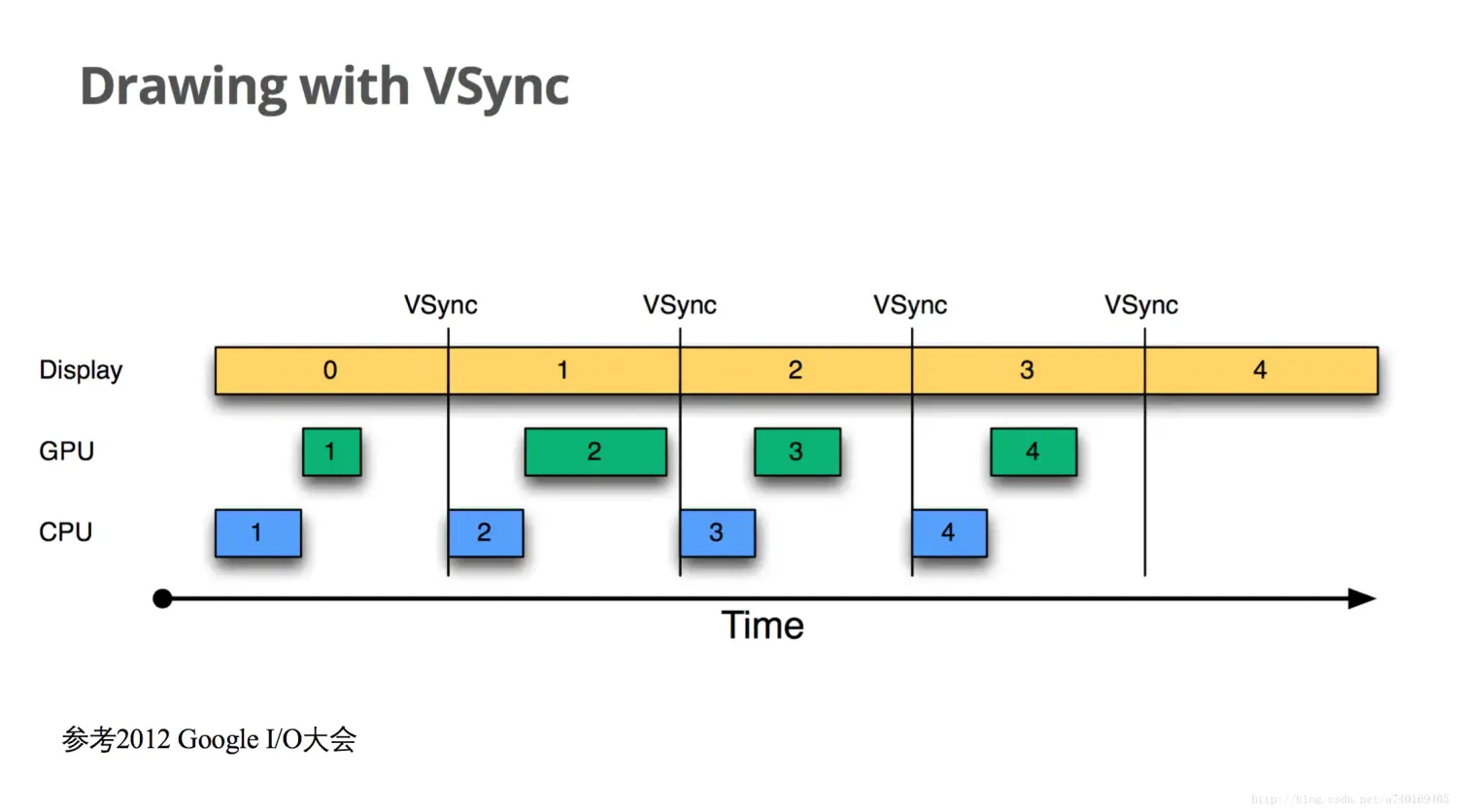 19
[Speaker Notes: To improve the display performance, Google has reconstructed the Android graphics system since Android 4.1.
As soon as the system receives the VSync event, the CPU and GPU will start rendering the next frame immediately.
As a result, frame drops can be significantly reduced.]
Diagnosing MCG’s Undesirable Interactive Latency
VSync: a classic access control mechanism for the graphics pipeline
Frame production is driven by the signaling of VSync events to avoid janks
The production of a new frame should wait for the vertical blanking interval
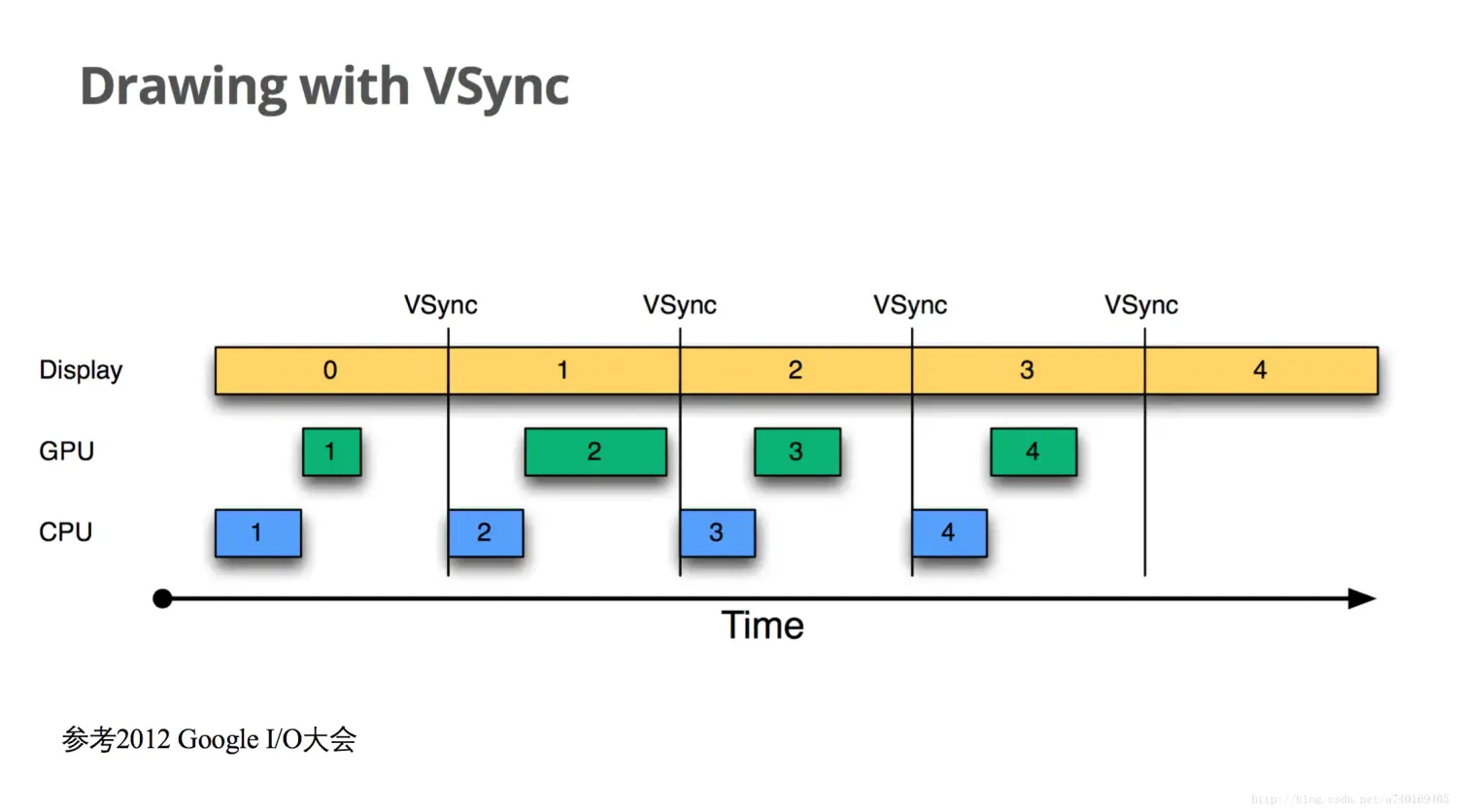 Vertical blanking intervals create uncertain latencies and can accumulate in a lengthy pipeline!
Frame Consumer
Frame Producer
20
Vertical Blanking Intervals
[Speaker Notes: Overall, VSync works in an event-driven manner: frame consumption is triggered periodically by VSync events at a pace specified by the consumer.
In each period, when the producer finishes frame production, it waits for the vertical blanking interval, which is the time interval between the end of a production and the next VSync event of the consumer.
As shown, Vertical blanking intervals create uncertain latencies and the latencies can accumulate in a lengthy graphics pipeline, leading to unsatisfactory user experiences.]
Diagnosing MCG’s Undesirable Interactive Latency
The interactive loop of X-MCG
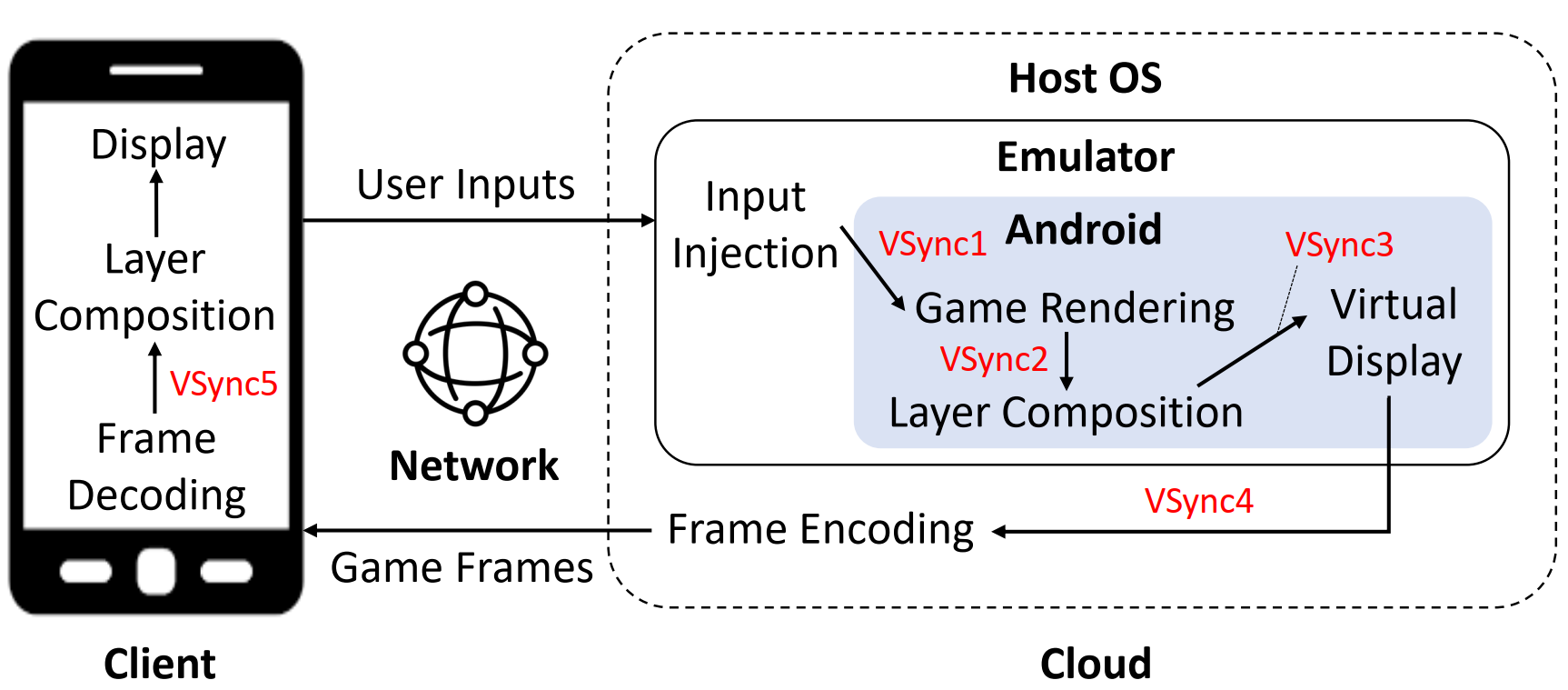 21
[Speaker Notes: To further diagnose MCG’s undesirable Interactive Latency, we contacted the developers of the measured commercial MCG platforms.
Eventually, the developers of X-MCG agreed to share their design and collaborate with us to diagnose the undesirable interactive latency atop their platform.
The high-level interactive loop of X-MCG is shown in this figure.As shown, a total of 5 VSync events exist to synchronize the paces of different stages in the graphics pipeline.]
Diagnosing MCG’s Undesirable Interactive Latency
16 stages of the X-MCG interactive loop

User Input Capture
User Input Transmission
User Input Injection
VSync1
Game Frame Rendering
VSync2
Cloud-side Layer Composition
VSync3
Virtual Display
VSync4
Game Frame Encoding
Game Frame Transmission
Game Frame Decoding
VSync5
Client-side Layer Composition
Client Display
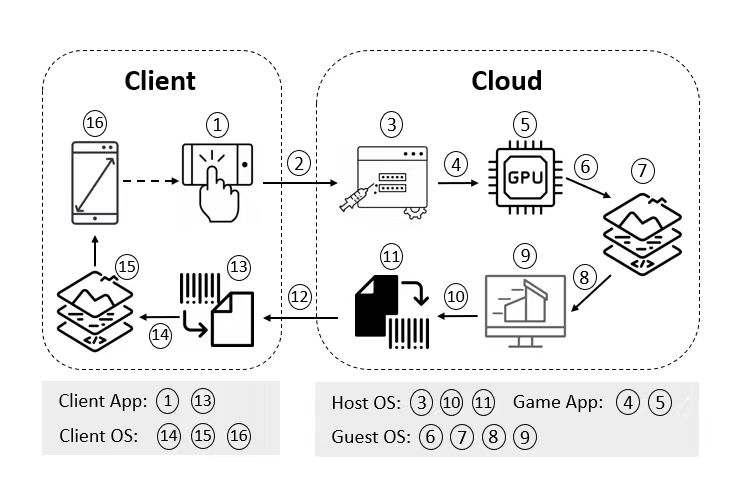 22
[Speaker Notes: The interactive loop of X-MCG comprises as many as 16 stages including 5 VSync events.
It involves complex interactions among multiple agents, as shown in this figure.]
Diagnosing MCG’s Undesirable Interactive Latency
Root Cause Analysis
Passive latency measurement to trace the data flow of a specific game frame
Instrumenting Client Android, Cloud AOSP, Trinity, Sunshine/Moonlight
Piggybacking timestamps with relevant network packets
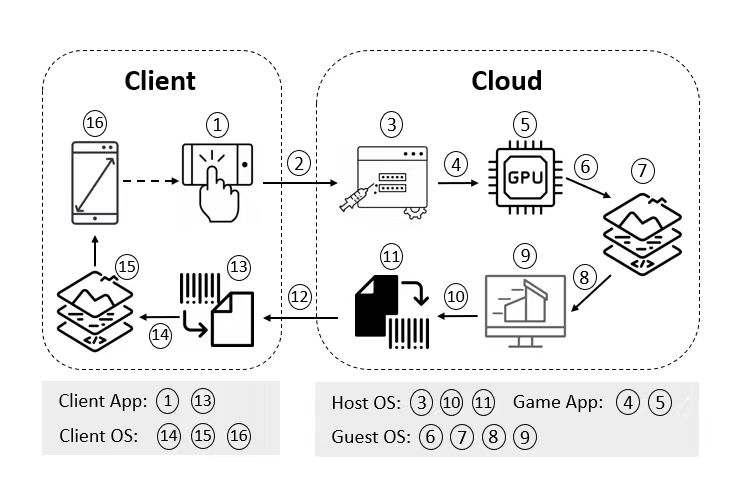 23
[Speaker Notes: Among the 16 stages, we want to uncover which ones contribute the most to the interactive latency.
To this end, we conduct an in-depth measurement on the end-to-end loop of X-MCG using 10 phones whose OSes are tailored for detailed latency recording.
To precisely trace the data flow of a specific game frame in a lightweight manner, we measure passively by instrumenting relevant system modules and recording the timestamps of relevant network packets.]
Diagnosing MCG’s Undesirable Interactive Latency
Root Cause Analysis
Passive latency measurement to trace the data flow of a specific game frame
Instrumenting Client Android, Cloud AOSP, Trinity, Sunshine/Moonlight
Piggybacking timestamps with relevant network packets
6 categories: Network (2,12), VSync (4,6,8,10,14), Game Rendering (5), Video Processing (11,13), Layer Composition (7,15), Others (3,9)
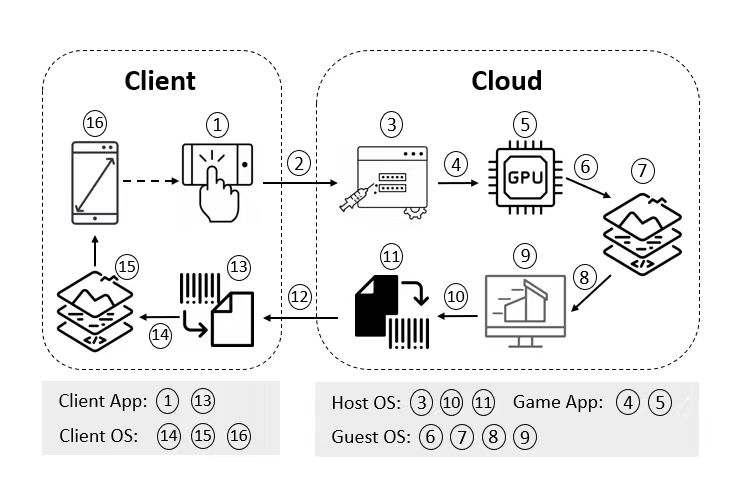 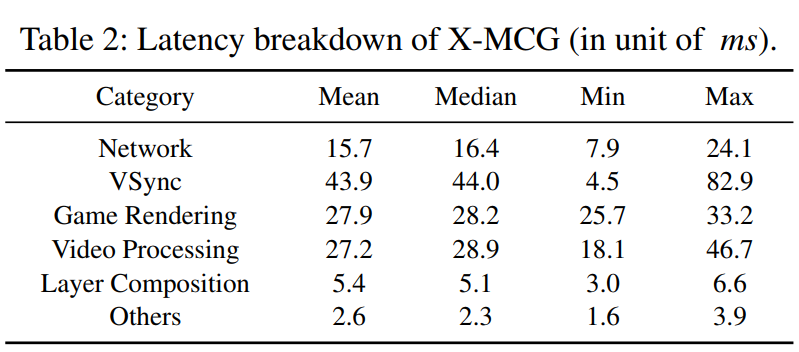 VSync is the biggest contributor to the interactive latency
24
[Speaker Notes: We classify the delays of the measurable stages in the loop into six categories, including Network, VSync, Game Rendering, Layer Composition, Video Processing, and Others. 
Results in this table show that in terms of mean latency, the VSync mechanism contributes the most to the non-network latency, even more than Game Rendering and Video Processing.]
Diagnosing MCG’s Undesirable Interactive Latency
Are these VSync events all necessary? Is it possible to disable VSync?
25
[Speaker Notes: So how can we minimize the VSync-induced delay? Are these VSync events all necessary? Is it possible to disable VSync?]
Diagnosing MCG’s Undesirable Interactive Latency
Are these VSync events all necessary? Is it possible to disable VSync?
5 VSync events are tightly coupled with other stages
VSync1 are built into modern game engines like Unity and Unreal
VSync2, 3, and 5 are required by core graphics modules of Android system
VSync4 is necessitated by the encoder to encode videos at user-defined frame rates
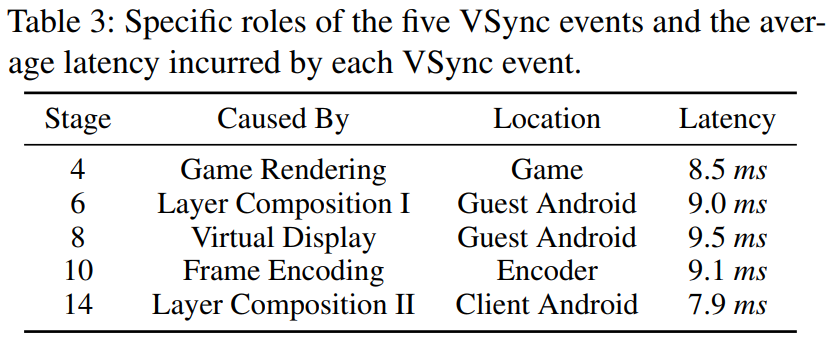 26
[Speaker Notes: To answer these questions, we delve deep into the loop and discover that 5 VSync events are tightly coupled with other stages.
VSync1 has been built into modern game engines like Unity and Unreal.
VSync2, VSync3, and VSync5 are required by core graphics modules of both cloud-side and client-side Android systems.
VSync4 is necessitated by the video encoder to encode videos at user-defined frame rates.]
Diagnosing MCG’s Undesirable Interactive Latency
Are these VSync events all necessary? Is it possible to disable VSync?
5 VSync events are tightly coupled with other stages
VSync1 are built into modern game engines like Unity and Unreal
VSync2, 3, and 5 are required by core graphics modules of Android system
VSync4 is necessitated by the encoder to encode videos at user-defined frame rates
They are structurally required but not every event is functionally useful!
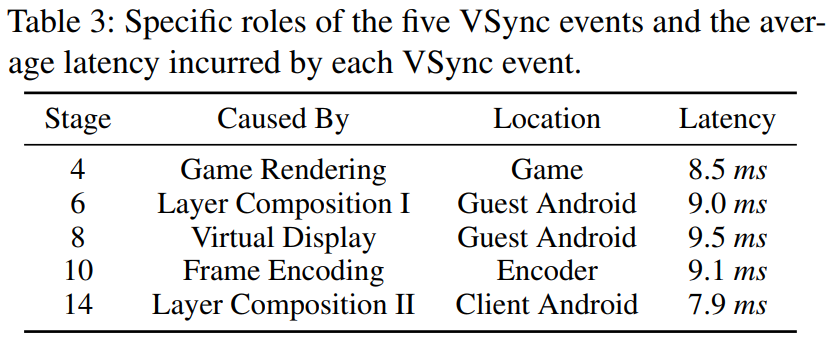 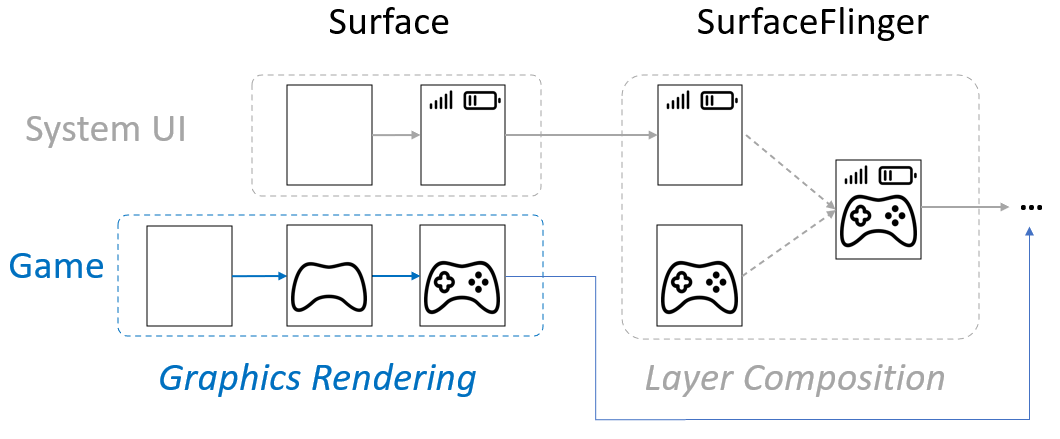 Stages 6 and 8 only append game-irrelevant system UIs to a frame.
27
[Speaker Notes: Fortunately, while all the VSync events are structurally required and are hard to disable from the perspective of an MCG platform, not every VSync event is functionally useful.
In the context of MCG, games are usually the only foreground apps besides system UIs,
so Layer Composition and Virtual Display in the guest Android system only append game-irrelevant system UIs to a frame in almost all cases.
Thus, these stages along with their VSync events are functionally unnecessary for MCG, as the game frames are ready to be displayed on the client after Game Rendering.
This motivates our attempt to bypass some VSync events and decouple game rendering from the lengthy graphics pipeline, hoping to avoid or reduce their impact on the interactive latency.]
LoopTailor: Streamlining the X-MCG Interactive Loop
Core idea: 
Cropping the cloud-side graphics pipeline and stitching it to the client-side pipeline
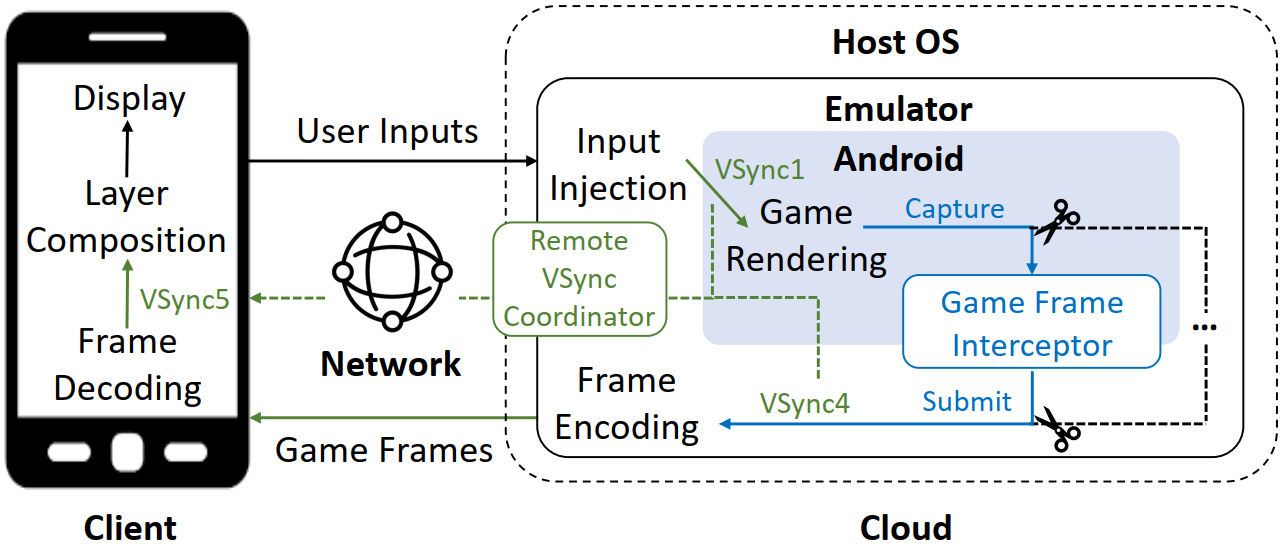 28
[Speaker Notes: Guided by our diagnosis insights, we design LoopTailor, an adaptive VSync regulator.
This figure shows the architectural overview of LoopTailor, which streamlines the interactive loop of X-MCG by cropping the cloud-side graphics pipeline and stitching it to the client-side pipeline in a fine-grained manner.]
LoopTailor: Streamlining the X-MCG Interactive Loop
Core idea: 
Cropping the cloud-side graphics pipeline and stitching it to the client-side pipeline
Game Frame Interceptor (GFI): bypassing functionally unnecessary VSync events
Remote VSync Coordinator (RVC): predicting and aligning the remaining VSync events
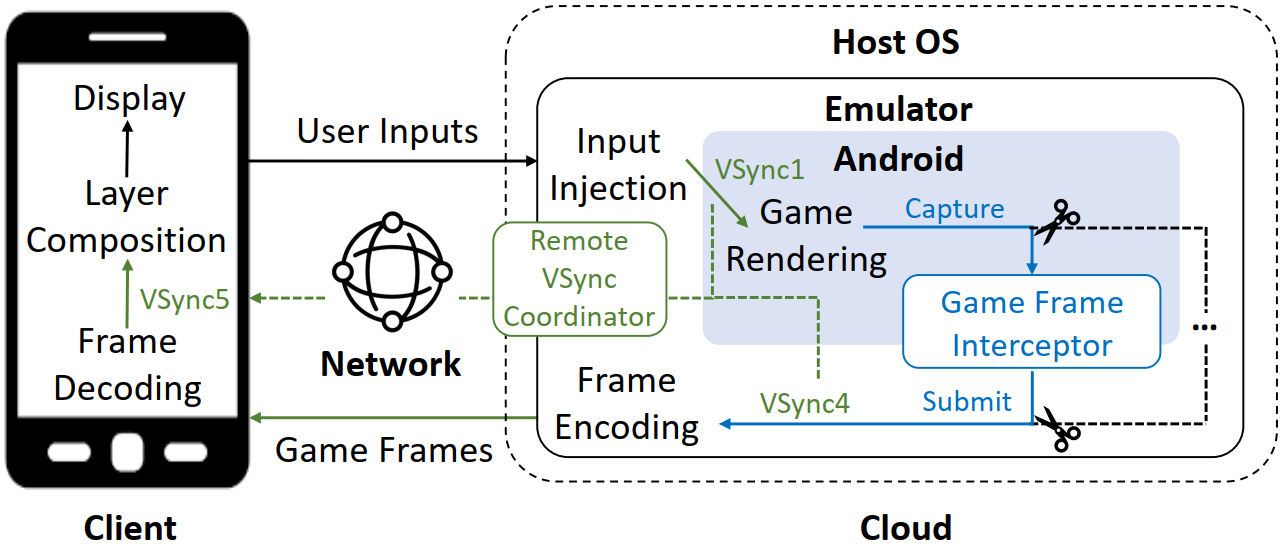 29
[Speaker Notes: LoopTailor has two key components: Game Frame Interceptor that efficiently captures the game frames ahead of schedule to bypass 2 VSync events;
and Remote VSync Coordinator that forecasts and synchronizes the remaining 3 VSync events by carefully coordinating the cloud and the client.]
LoopTailor > Game Frame Interceptor
Core idea
Leverage cross-layer information from both the guest OS and the host virtual GPU
Intercept and forward handles (as opposed to the actual frame content)
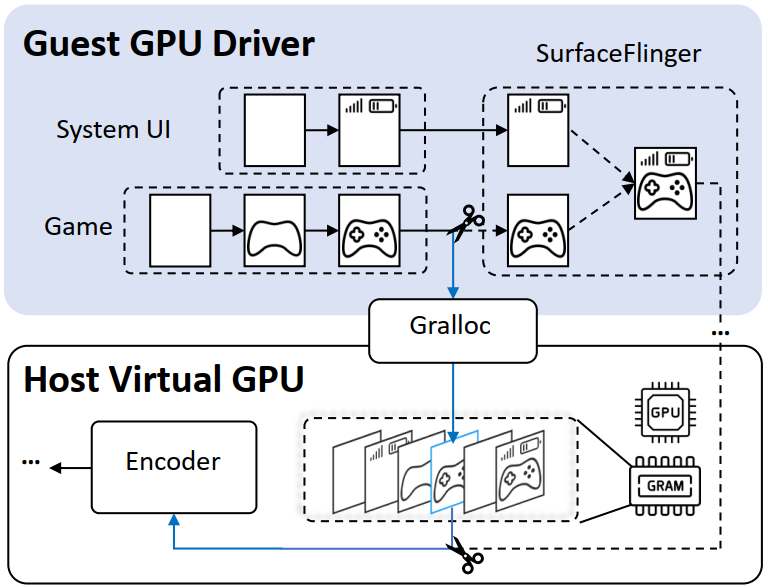 Stages 6-9 can be bypassed!
VSync2 (6), cloud-side layer composition (7)
VSync3 (8), virtual display (9)
Capture game frames in place!
30
[Speaker Notes: To realize low-overhead frame interception, our solution breaks the virtualization boundary and captures game frames in place.
This figure shows the workflow of GFI.
The core idea is to leverage cross-layer information from both the guest system and the host-side virtual GPU to intercept and forward handles, so as to minimize data copies.
To realize this, we customize the gralloc graphics allocator, the guest GPU driver, along with the virtual GPU device of the Trinity emulator.
Due to time limit, please refer to the paper for implementation details.
With the game frames intercepted, Stages 6-9 in the original graphics pipeline can be bypassed.]
LoopTailor > Remote VSync Coordinator
Align the remaining 3 VSync events
Proactively synchronize the timing of VSync1 with VSync5
Reactively encode frames to avoid VSync4
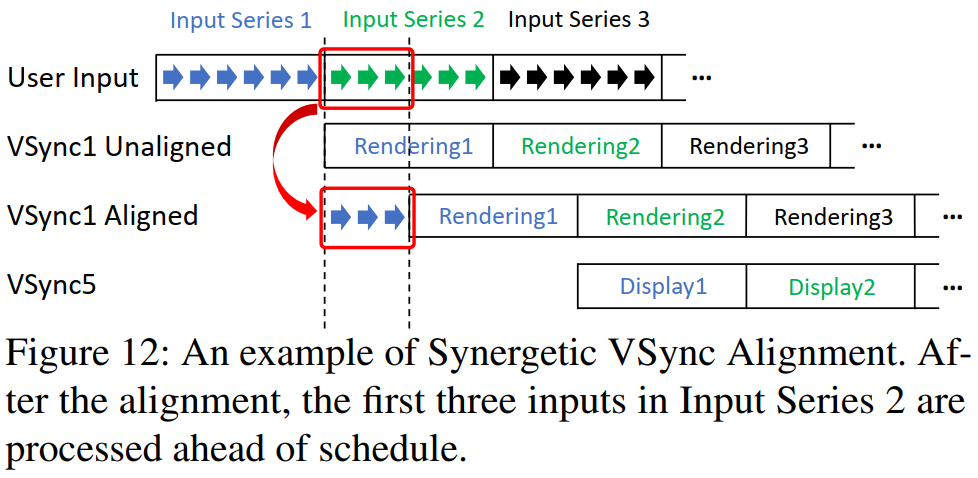 31
[Speaker Notes: With the informative help of GFI, RVC aims to align the remaining three VSync events (VSync1, VSync4, and VSync5).
As VSync5 is controlled by the client OS and cannot be changed by a user app, RVC proactively synchronizes the timing of the cloud-side VSync1 and VSync4 with the client-side VSync5.]
LoopTailor > Remote VSync Coordinator
VSync alignment requires predicting latencies between VSync1 and VSync5
4 Stages: game rendering, frame encoding, network transmission, and frame decoding
32
[Speaker Notes: To this end, RVC first obtains the timing information of VSync5 from the Android frame pacing library in the client, and then predicts the delay of each intervening stage between VSync1 and VSync5.
There are four stages happening between VSync1 and VSync5: game rendering, frame encoding, network transmission, and frame decoding.]
LoopTailor > Remote VSync Coordinator
VSync alignment requires predicting latencies between VSync1 and VSync5
4 Stages: game rendering, frame encoding, network transmission, and frame decoding
The latency of each stage can be independently forecast as a time series
Summing independent forecasts makes highly biased results due to error propagation
33
[Speaker Notes: Although the latency of each stage can be independently forecast as a time series and summed directly to get the overall latency, the prediction result is oftentimes highly biased due to error propagation.]
LoopTailor > Remote VSync Coordinator
VSync alignment requires predicting latencies between VSync1 and VSync5
4 Stages: game rendering, frame encoding, network transmission, and frame decoding
The latency of each stage can be independently forecast as a time series
Summing independent forecasts makes highly biased results due to error propagation
Key insight: 
The stages have latent correlations and their latencies can be hierarchically organized
Refer to the paper for details of Hierarchical Time Series Forecasting
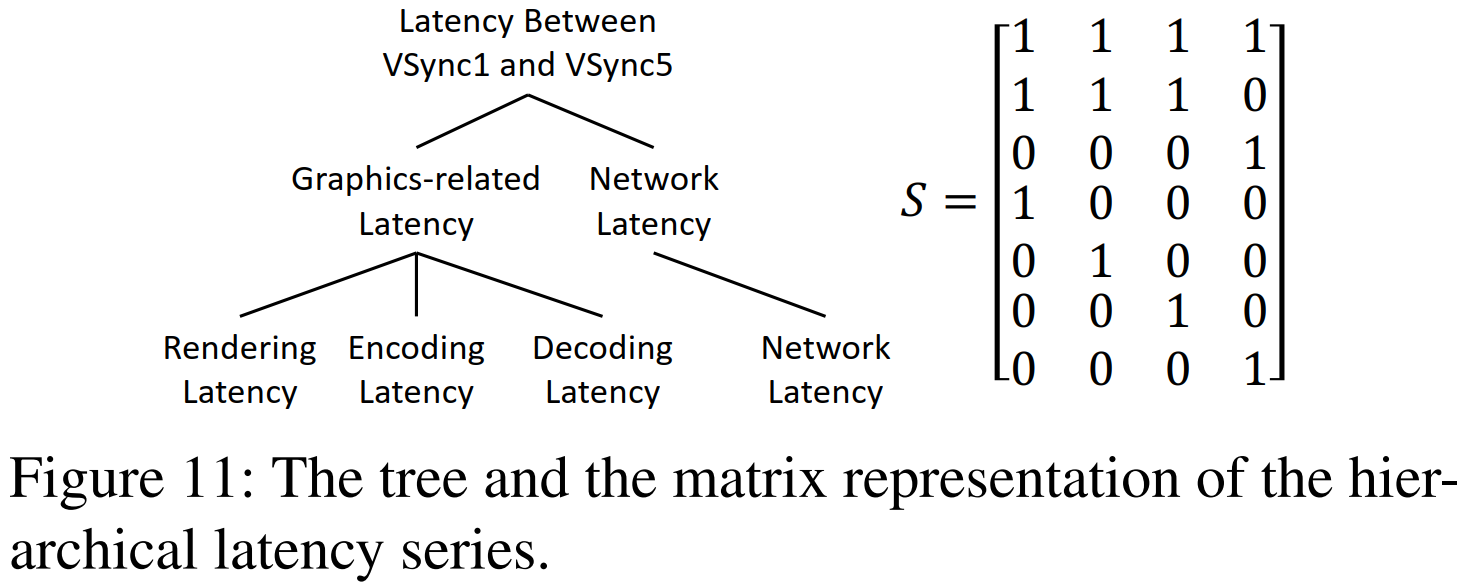 Hierarchical Time Series Forecasting
34
[Speaker Notes: To minimize the prediction error, our key insight is that the stages have latent correlations within the end-to-end graphics pipeline.
For example, if the game player suddenly enters a complex scene, game rendering will take longer time, the encoder will need more time to encode the frame as a standalone key frame (i.e., I frame), and the encoded frame will be larger in size, leading to longer network transmission time and longer client-side frame decoding time.
Also, we note that the involved latencies can be hierarchically organized as shown in this Figure. Therefore, we adopt hierarchical time series forecasting based on the MinT approach.
Due to time limit, please refer to the paper for the details of the forecasting.]
LoopTailor > Remote VSync Coordinator
Synergetic VSync Alignment for VSync1
Adjust the timing of VSync1 by blocking game rendering in the virtual GPU
Use Monte Carlo sampling to minimize the delay expectation of n future frames in the pipeline, where n equals the forecast horizon
Make part of inputs processed ahead of schedule
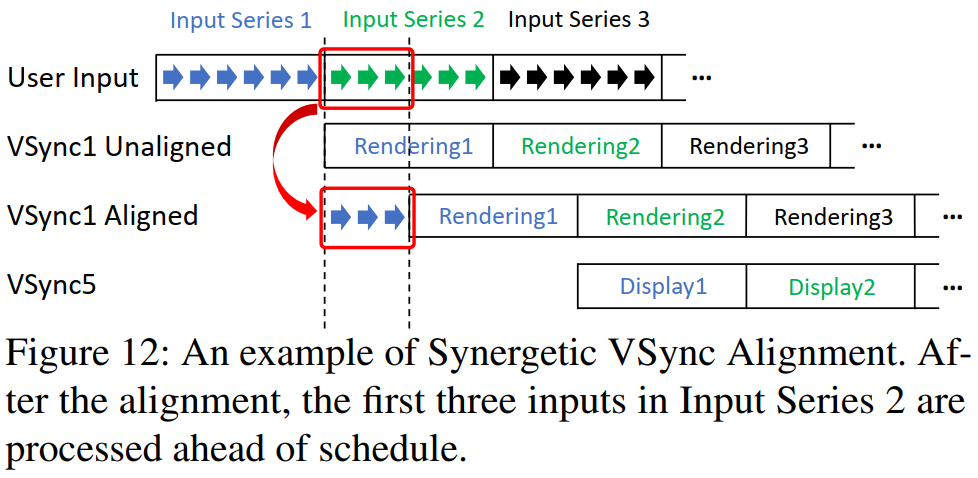 35
[Speaker Notes: With the predicted latencies in hand, the paces of VSync events can be adjusted in a synergetic fashion.
In practice, we adjust the timing of VSync1 by blocking game rendering in the virtual GPU.We use Monte Carlo sampling to minimize the delay expectation of n future frames in the pipeline, where n equals the forecast horizon.]
LoopTailor > Remote VSync Coordinator
True
The age of last encoded frame > one VSync interval
False
True
False
36
[Speaker Notes: As for VSync4, the core idea is to decouple frame encoding from VSync4 events to reactively encode ready-to-consume frames in time.
When the cloud-side game frame rate is lower than or equal to the client-side video frame rate, all produced game frames need to be encoded for streaming to satisfy the client-side requirement as much as possible.
Otherwise, the forecasts are used to determine whether the encoder should encode or drop a game frame, to match the video frame rate requested by the user.]
Evaluation Setup
MCG platforms
Our solution: X-MCG enhanced with LoopTailor (LoopTailor for short)
Baselines: X-MCG + 4 representative MCG platforms
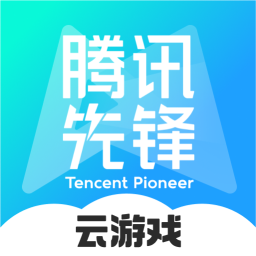 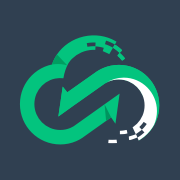 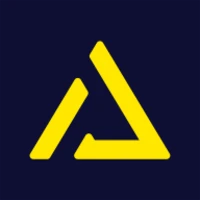 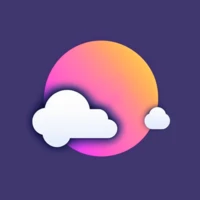 Netease Cloud Gaming
Tencent Pioneer
JoyArk
CloudMoon
37
[Speaker Notes: Collaborating with X-MCG, we deploy LoopTailor on their cloud infrastructure. We also compare LoopTailor with other representative MCG platforms including Tencent Pioneer, NetEase Cloud Gaming, JoyArk, and CloudMoon.]
Evaluation Setup
MCG platforms
Our solution: X-MCG enhanced with LoopTailor (LoopTailor for short)
Baselines: X-MCG + 4 representative MCG platforms 





Other settings
100 mobile devices
Camera/game/network/streaming settings are the same as the measurement setup
Evaluation in one month (2023.11), collecting 21,743 valid records
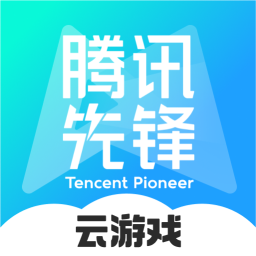 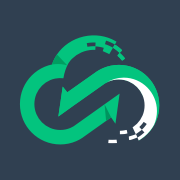 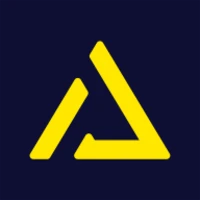 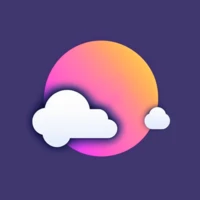 Netease Cloud Gaming
Tencent Pioneer
JoyArk
CloudMoon
38
[Speaker Notes: Regarding client devices, we leverage the 100 mobile devices used in our measurement study.
Other settings are the same as the measurement setup.
We collected evaluation data during a whole month, and collected over 20,000 valid records.]
Evaluation Results
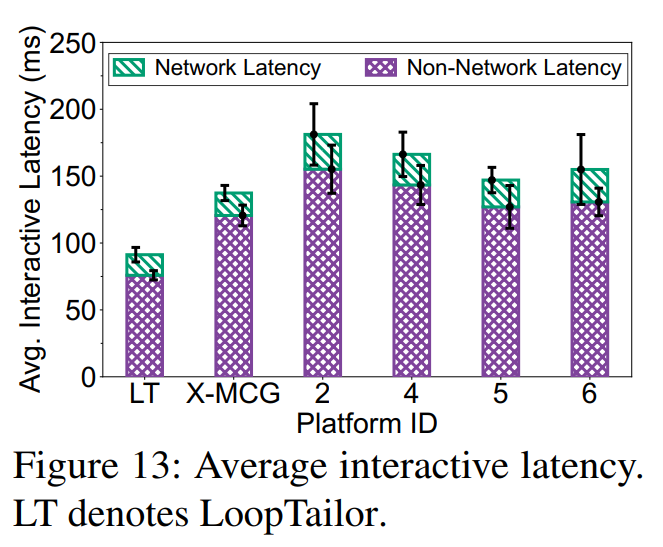 Interactive Latency
33.6-50.7% lower
Non-network Latency
37.1-51.1% lower

ID mappings
LT: LoopTailor
2: CloudMoon
4: JoyArk
5: Netease Cloud Gaming
6: Tencent Pioneer
39
[Speaker Notes: As shown, LoopTailor yields the lowest average interactive latency as well as the non-network latency among all platforms.
Recall that a smooth gaming experience requires a sub-100 ms interactive latency, which is achieved by LoopTailor.]
Evaluation Results
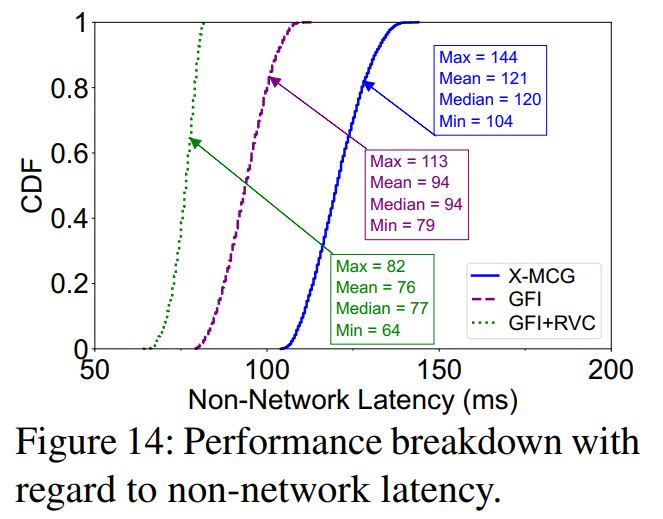 Performance Breakdown

Compare with X-MCG

Avg. non-network latency
GFI: 22.3% lower
GFI + RVC: 37.2% lower

Avg. VSync-induced latency
GFI: 38.6% lower
GFI + RVC: 77.3% lower
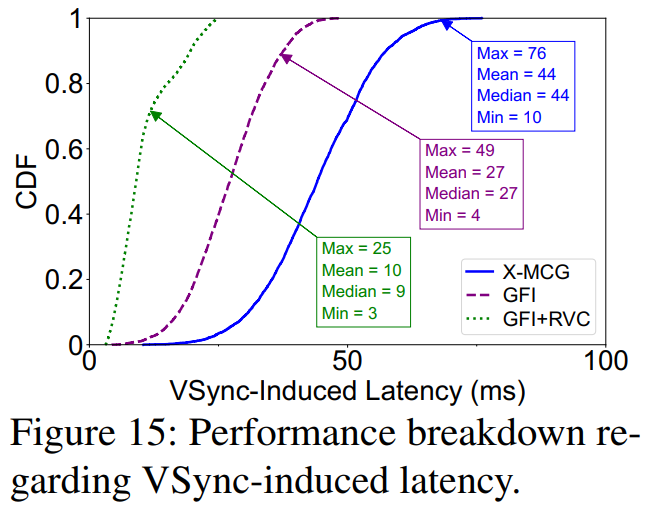 40
[Speaker Notes: We also evaluate the performance gain brought by each module of LoopTailor, by enabling them incrementally.
Results demonstrate both GFI and RVC are essential for LoopTailor.]
Conclusion
Network latency is not the key bottleneck of MCG’s performance
The biggest contributor of MCG’s interactive latency: the VSync mechanism
Key insight: VSync events are structurally required but not every one is functionally useful
34-51% lower interactive latency compared with commercial MCG platforms

Code and data available at: https://MCGlatency.github.io

Special thanks to Tsinghua Deng Feng Fund
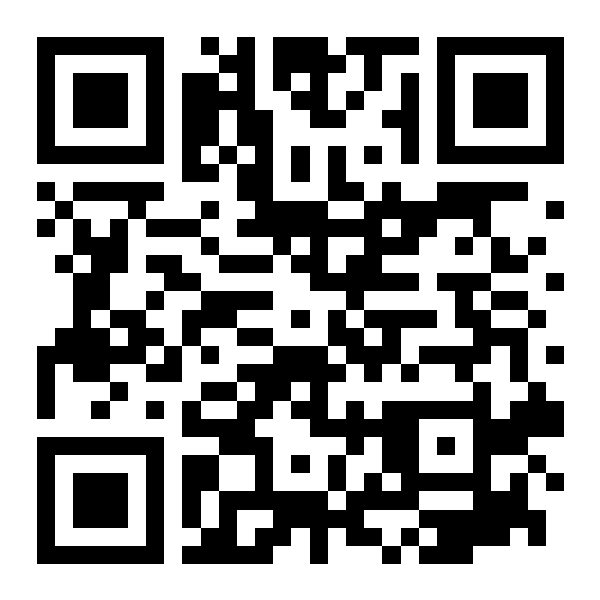 41
[Speaker Notes: That’s the end of my talk, thank you for listening!]
Discussion
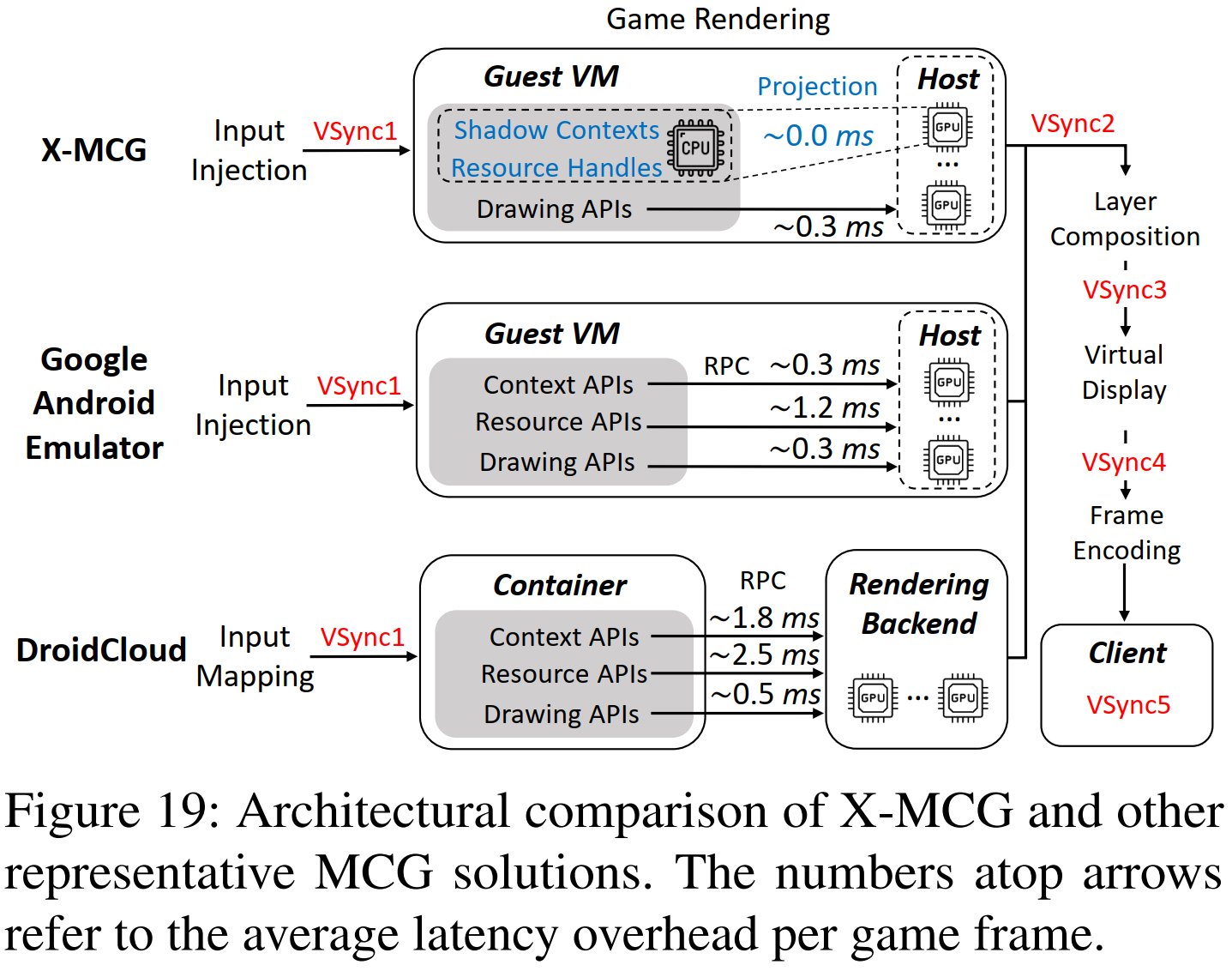 Generalizability
VSync1∼5 are not specific to X-MCG
They are necessitated by
The design of Android system
The nature of constant-frame-rate encoding 

Application Scope
Middle/low-end devices
Refresh rates are fixed and limited
LoopTailor’s capability can be fully exploited
High-end devices
Refresh rates are high/adaptive
The intervals between adjacent VSync5 events become variable/short
Part of RVC (Alignment for VSync1) becomes less effective, others remain effective
42
[Speaker Notes: We argue that VSync1∼5 are not specific to X-MCG.
The defects of X-MCG found in our study are common to every Android- and video streaming-based MCG platform.
As shown, employing other solutions such as Google Android Emulator and DroidCloud also results in the five VSync events in the end-to-end graphics pipeline.
Thus, we believe that our insights and designs are widely applicable to other platforms. 
As for the application scope, for middle/low-end devices whose refresh rates are fixed and limited, LoopTailor’s capability can be fully exploited.
For high-end devices with high or adaptive refresh rates, the intervals between adjacent VSync5 events become short or variable.
In such cases, part of RVC (Alignment for VSync1) becomes less effective, others remain effective, as VSync1∼4 are not on client devices.]
Evaluation Results
Intuitive baselines
Disable VSync: since the client-side VSync5 and the in-game VSync1 cannot be controlled by an MCG platform, we disable VSync2/3/4 in the cloud
In-VM Streaming: with the help of virtualized codec and NIC devices, videos are streamed in the guest OS (though the host NIC should still be used)

Interactive Latency
14.2-35.5% lower
Non-network Latency
15.6-39.2% lower
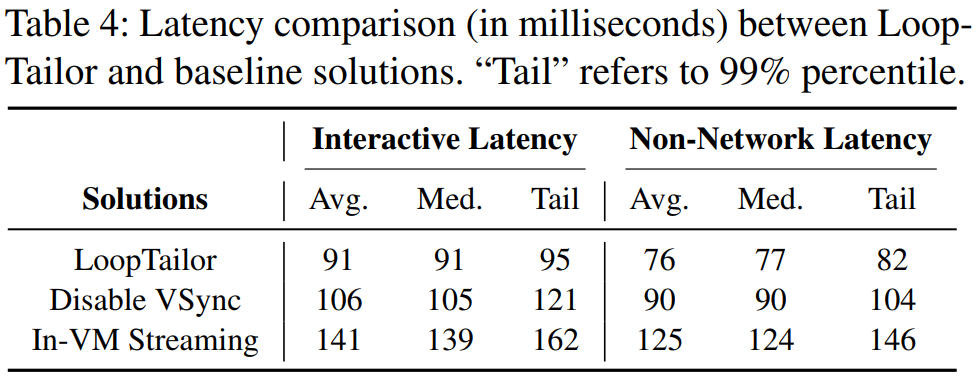 43
[Speaker Notes: We also implement two intuitive baseline solutions based on the X-MCG architecture to evaluate the performance of LoopTailor in more depth.
As shown, LoopTailor outperforms the baseline solutions in terms of both interactive latency and non-network latency.]
Evaluation Results
Micro Benchmarks
Information window size: 240 -> lowest standard error (0.6 ms)
Forecast horizon: 60 -> balance frame rate (59.7 FPS) and standard error (1.7 ms)
LoopTailor is resilient to network jitters
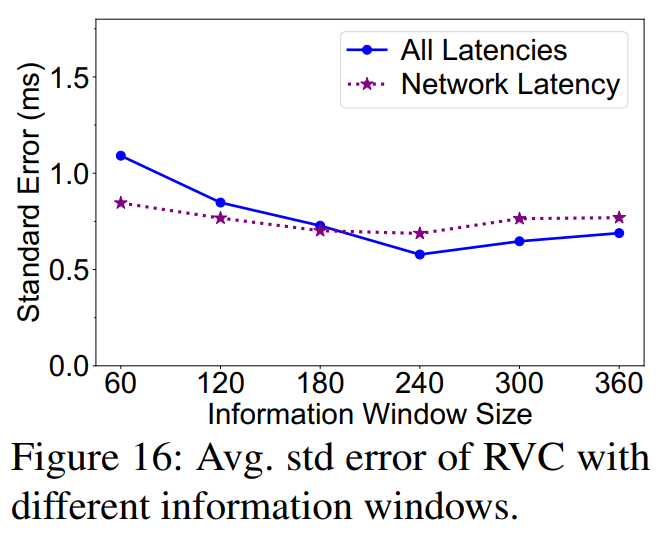 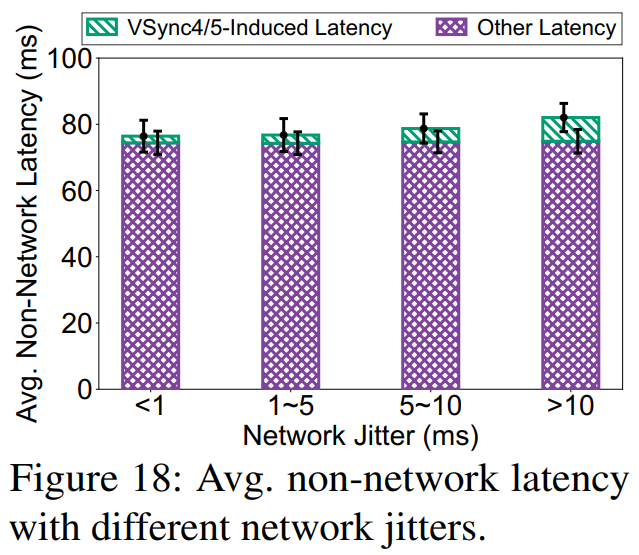 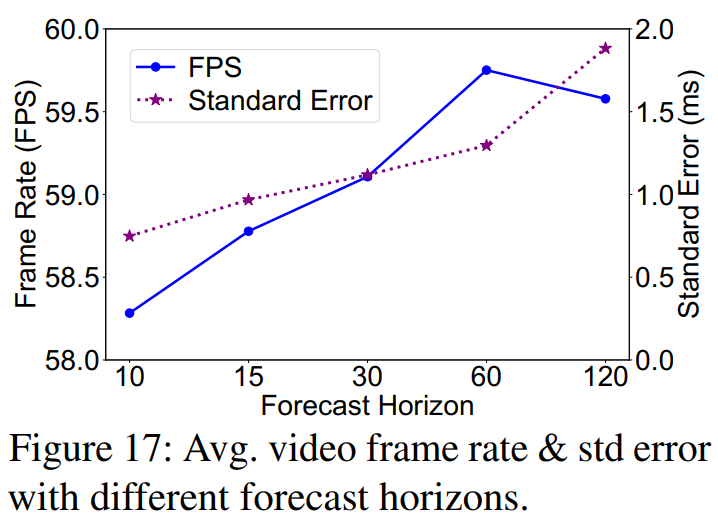 44
[Speaker Notes: Besides, we perform micro benchmarks to select practical parameters of the latency forecasts.
Our experiments also prove that LoopTailor is resilient to network jitters.]
LoopTailor > Game Frame Interceptor
Frame capture from game rendering ahead of time
Before any form of layer composition

Existing intuitive methods
App-level render redirection
Redirect the app rendering Surface to a virtual display with hooking libraries such as Xposed
Use the MediaProjection API to directly record rendered contents
Framework-level buffer hooking
Add a hook inside Surface
Perform interceptions whenever a game-owned Surface delivers a frame to SurfaceFlinger
Additional guest-host data copies!
Host
Guest OS
NIC
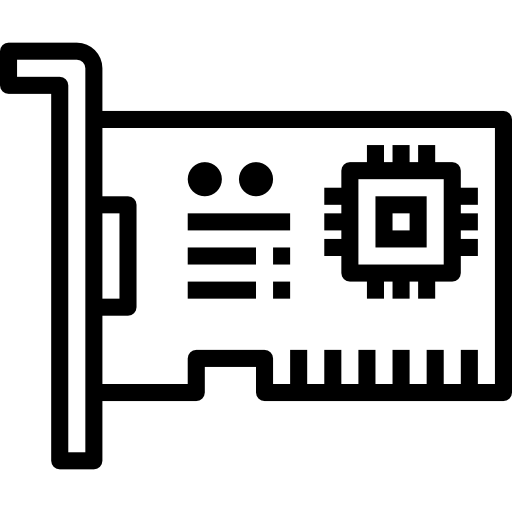 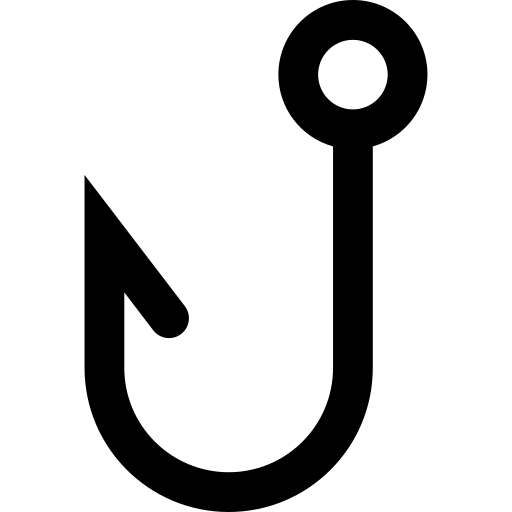 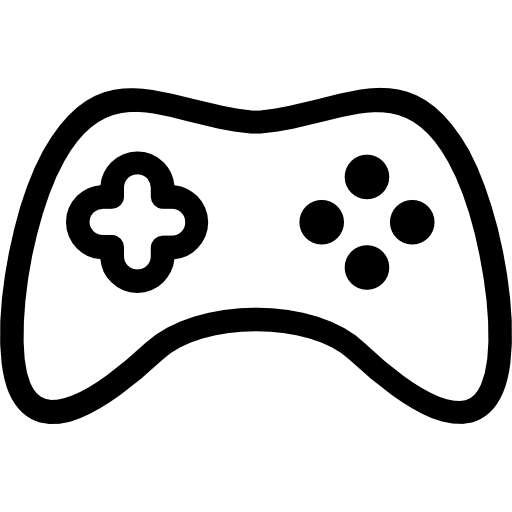 Client
copy
…
…
Both approaches capture frames solely from inside the guest,
 but ultimately send the frames using the network provided by the host.
45
[Speaker Notes: GFI aims to capture raw frames from game rendering ahead of time, before any form of layer composition. In Android, the desired interception should take place between the game app and SurfaceFlinger, and there exist multiple intuitive methods.
For instance, app-level render redirection redirects the app rendering Surface to a virtual display with hooking libraries such as XPosed, and uses the MediaProjection API to directly record rendered contents.
Framework-level buffer hooking adds a hook inside Surface, and performs interceptions whenever a game-owned Surface delivers a frame to SurfaceFlinger.
However, they both capture frames solely from inside the guest, but ultimately send the frames using the network provided by the host, incurring considerable frame copy overheads.]